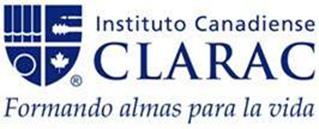 1  a, b, c
Instituto Canadiense Clarac
Equipo N°1
Proyecto Interdisciplinario:
El confinamiento y las redes sociales: ¿quién soy?
Cuarto de Preparatoria
2  d, e
Maestros y Asignaturas
José Alberto Rodríguez Carmona
Tanía Martínez Barradas 
Héctor Joe Rosas Toledo

Apoyo
Andrea Reyna Díaz
María Estela Ahedo Mendoza
Lógica
Orientación IV
Matemáticas


Informática
Tutoría
3  f, g
Puesta en marcha
El Proyecto Interdisciplinario se llevará a cabo en el Ciclo 2020-2021
Inicio:
	Enero 2021

Término:
	Febrero 2021
Nombre del P.V.E.Proyecto Conexiones ETAPA I
4  h
El confinamiento y las redes sociales: 
¿quién soy?
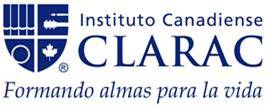 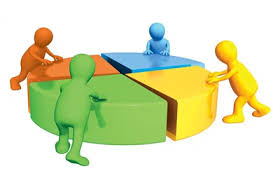 Índice de Apartados del Portafolio
Índice de Apartados del Portafolio
Índice de Apartados del Portafolio
Índice de Apartados del Portafolio
Índice de Apartados del Portafolio
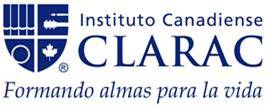 Producto 1. C. A. I. A. C. Conclusiones Generales.
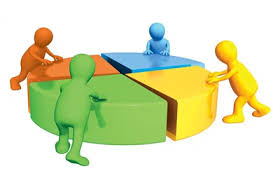 Interdisciplinariedad
La Interdisciplinariedad
(5a)
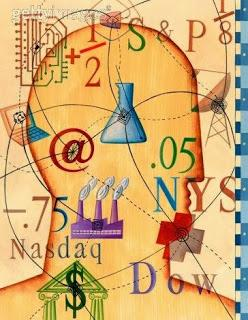 Enfoque que permite la vinculación de diferentes áreas del conocimiento, para abordar una situación en particular. Permite integrar los saberes de varias disciplinas para fortalecer la comprensión del entorno y resolver problemas específicos.
Características
(5a)
Establece vínculos con otras disciplinas.
Considera la situación dentro del contexto.
Fomenta el trabajo en equipo.
Permite el desarrollo de habilidades sociales y de manejo de conflictos.
Utiliza diversas estrategias educativas.
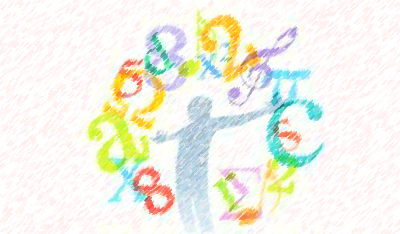 (5a)
¿Por qué es importante la Interdisciplinariedad en la Educación?
Brinda herramientas para la vida.
Fomenta una mentalidad abierta y de escucha generosa.
Permite un aprendizaje significativo.
Desarrollo de competencias para la solución de problemas.
Posibilita la participación activa del estudiante y profesor.
¿Cómo motivar a los alumnos parael trabajo interdisciplinario?
(5a)
Brindándole la oportunidad de investigar temas de su interés referentes al contenido de la materia.
Haciéndolo partícipe de la construcción del conocimiento.
Participando como actor y productor de su propio conocimiento.
Prerrequisitos para la planeación del trabajo interdisciplinario
(5a)
Actitud y aptitud Docente.
Apoyo institucional.
Lineamientos claros.
Reuniones periódicas.
Conocimiento de los planes operativos correspondientes.
Uso de la biblioteca, herramientas tecnológicas y laboratorios.
¿Qué papel juega la planeación en el trabajo interdisciplinario y que características debe tener?
(5a)
Es fundamental para el logro de objetivos.
Se deben empatar los temas con las otras disciplinas y calendarizarlos.
Tener claridad en tiempo, espacio y elementos necesarios para llevar a cabo el proyecto.
(5a)
Producto 3. Fotografías de la 1ª Sesión.
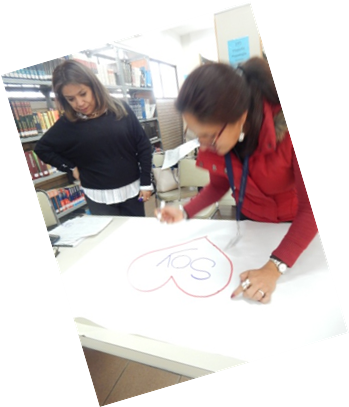 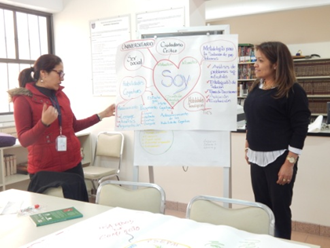 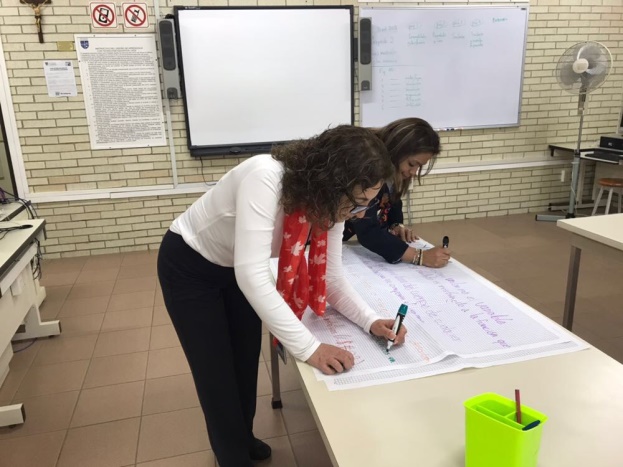 Producto 2. Organizador Gráfico Conexiones.
(5b)
Habilidades cognitivas.
Habilidades psicosociales.
Manejo de emociones y estrés.
Solución de problemas. 
Pensamiento crítico.
Toma de decisiones.
El confinamiento y las redes sociales:  ¿quién soy?
Habilidades para la vida.
Construcción de argumentos. 
Diálogos argumentativos.
Debate basado en el diálogo argumentativo.
Valoración de la argumentación oral y escrita.
Orientación IV
Objetivo: Investigar el impacto del uso de las redes sociales de los alumnos de tercero de Secundaria y Preparatoria durante el confinamiento, con el fin de establecer  algunas medidas de seguridad y convivencia.
Los números reales.
Matemáticas
La lógica en acción.
Lógica
Conjuntos.
Inferencias lógicas.
Contar, medir y comparar.
Razonamiento lógico. 
Establecimiento de una postura personal.
Organización y almacenamiento de información en diversos dispositivos.
Aplicación de medidas preventivas y correctivas.
Criterios para seleccionar información.
Manejo ético de la información.
Estimación de los riesgos al uso de la Tic´s
Trabajo colaborativo.
Actitudes de respeto, responsabilidad y tolerancia.
Informática
Información digital.
Justificación del Proyecto
(5c)
Derivado del confinamiento se ha hecho un uso excesivo, con reglas ambiguas y poco control de las redes sociales; todo ello ha traído consigo grandes conflictos, abusos, fricciones, problemas físicos y psicológicos en los usuarios del Instituto Canadiense Clarac de tercero de Secundaria y Preparatoria.

Por lo anterior se considera necesario reflexionar y visualizar posibles soluciones.
(5d)
Objetivo general del Proyecto
Investigar el impacto del uso de las redes sociales de los alumnos de tercero de Secundaria y Preparatoria durante el confinamiento, con el fin de establecer  algunas medidas de seguridad y convivencia.
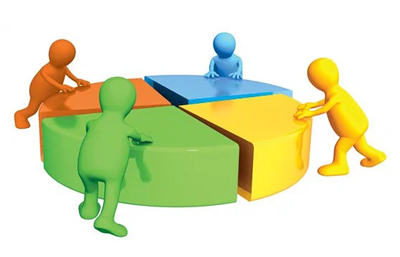 (5d)
Objetivo general de Lógica
Reconocer estructuras lógicas que permitan identificar la intención de diversos argumentos.
(5d)
Objetivo general de Orientación Educativa IV
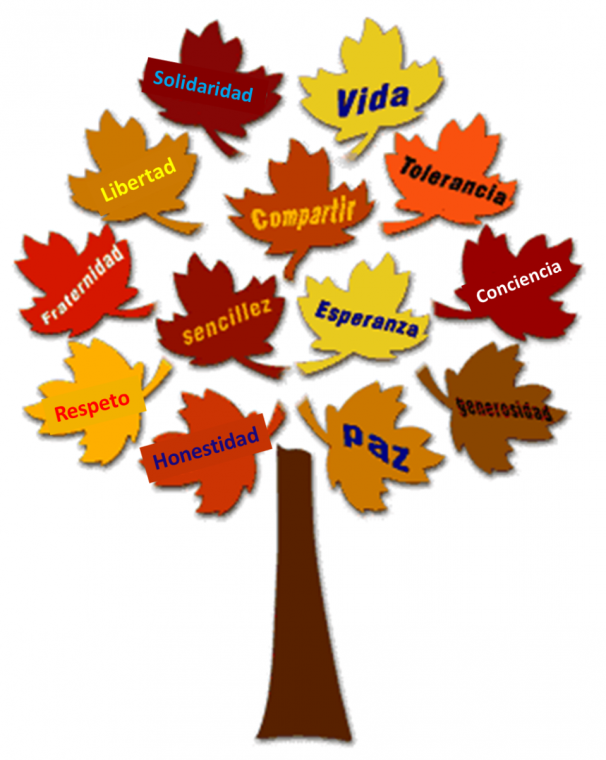 Practicar algunas habilidades cognitivas, psicosociales y afectivas, para facilitar la adaptación e integración al entorno social.
Objetivo general de Matemáticas IV
(5d)
Analizar los tiempos que se utilizan en la redes sociales, para establecer la información obtenida, con el fin de generar puntos para su reflexión.
(5d)
Objetivo general de Informática
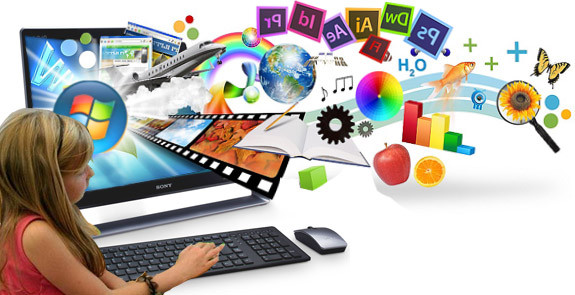 Desarrollar habilidades digitales para el análisis, procesamiento de información y obtención de conclusiones, de una manera ética, segura y confiable.
Preguntas generadoras
(5e)
¿De qué forma las redes sociales impactan tu vida en el confinamiento?
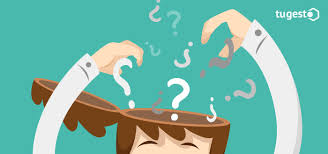 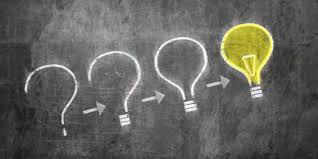 ¿Si en este momento dejara de funcionar el internet, qué experimentarías?
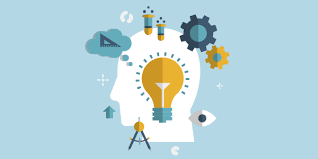 (5f)
Contenidos de Lógica
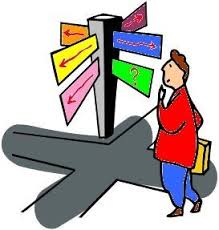 Productos: 
 Trabajo de investigación escrito.
La argumentación.
La anatomía del argumento.
Los supuestos del argumento.
Intenciones del argumento.
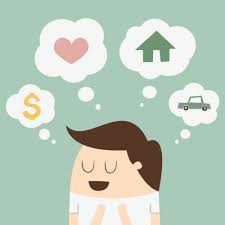 (5f)
Contenidos de Orientación Educativa IV
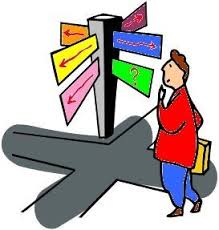 Productos: 
 Diseño y elaboración de preguntas para las encuestas.
 Presentación (expositiva) del proyecto.
Construcción de la identidad preparatoriana y universitaria.
II. Proyecto de vida en el bachillerato.
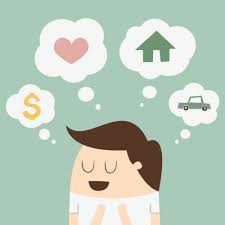 (5f)
Contenidos de Matemáticas IV
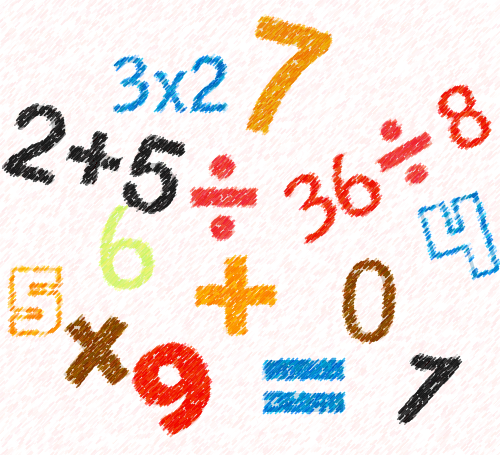 I.  Los números reales para contar, comparar y medir.
II. Medidas de tendencia central: media, mediana y moda variables aleatorias entre otras.
III. Plano cartesiano
Productos: 
Interpretación de encuestas.
 Representación gráfica de resultados.
Contenidos de Informática
(5f)
Productos: 
Creación y publicación de encuesta electrónica.
Revisión del recurso electrónico para la exposición
I.  Información Digital.
II. Procesamiento Digital de la Información.
III. Metodología de la solución de problemas computables
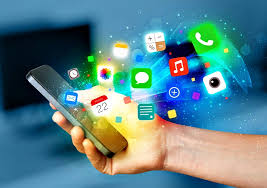 (5g)
Formatos e Instrumentos para la Planeación
Producto 12. General
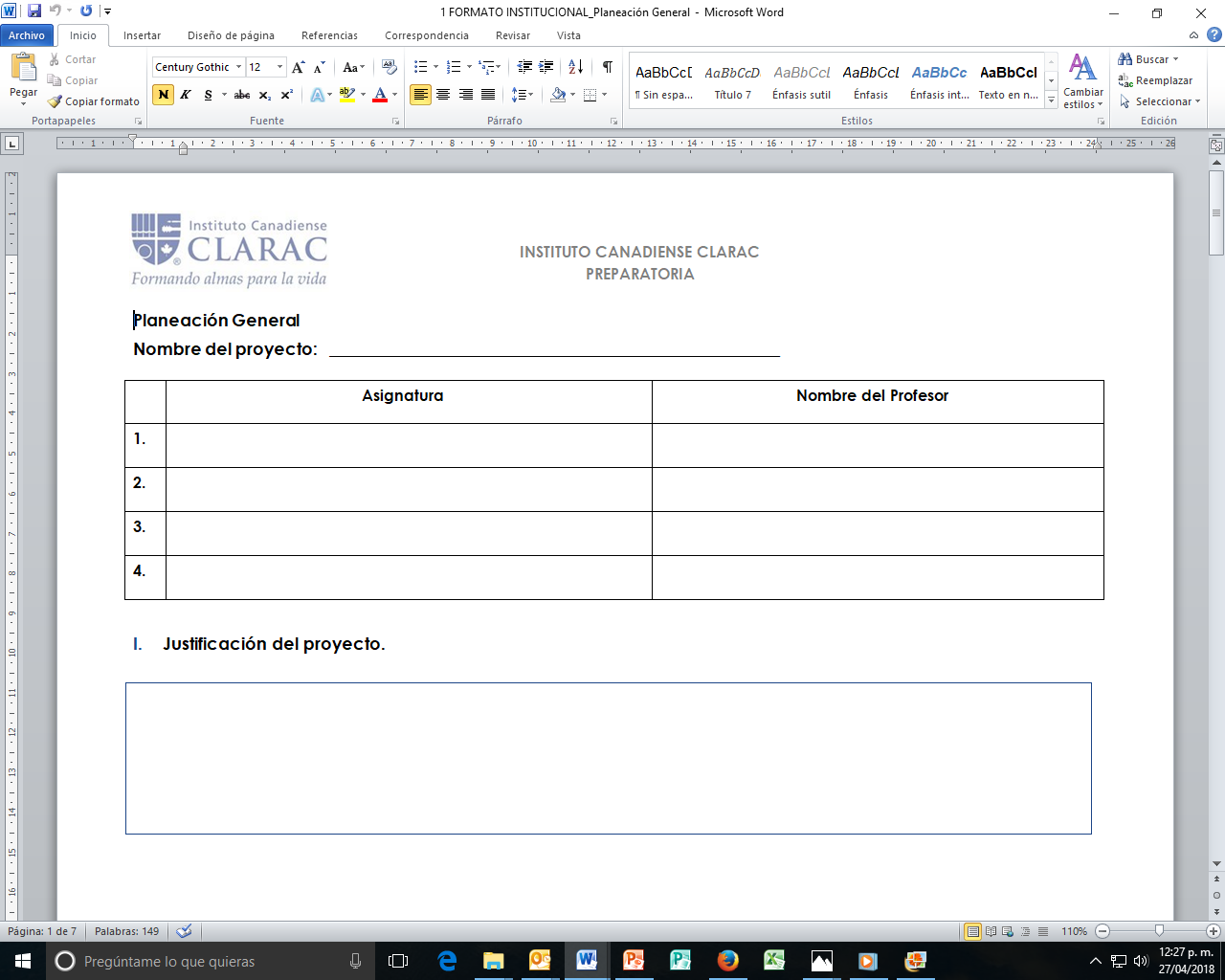 - Formatos e Instrumentos para la Planeación -
(5g)
Producto 12. General
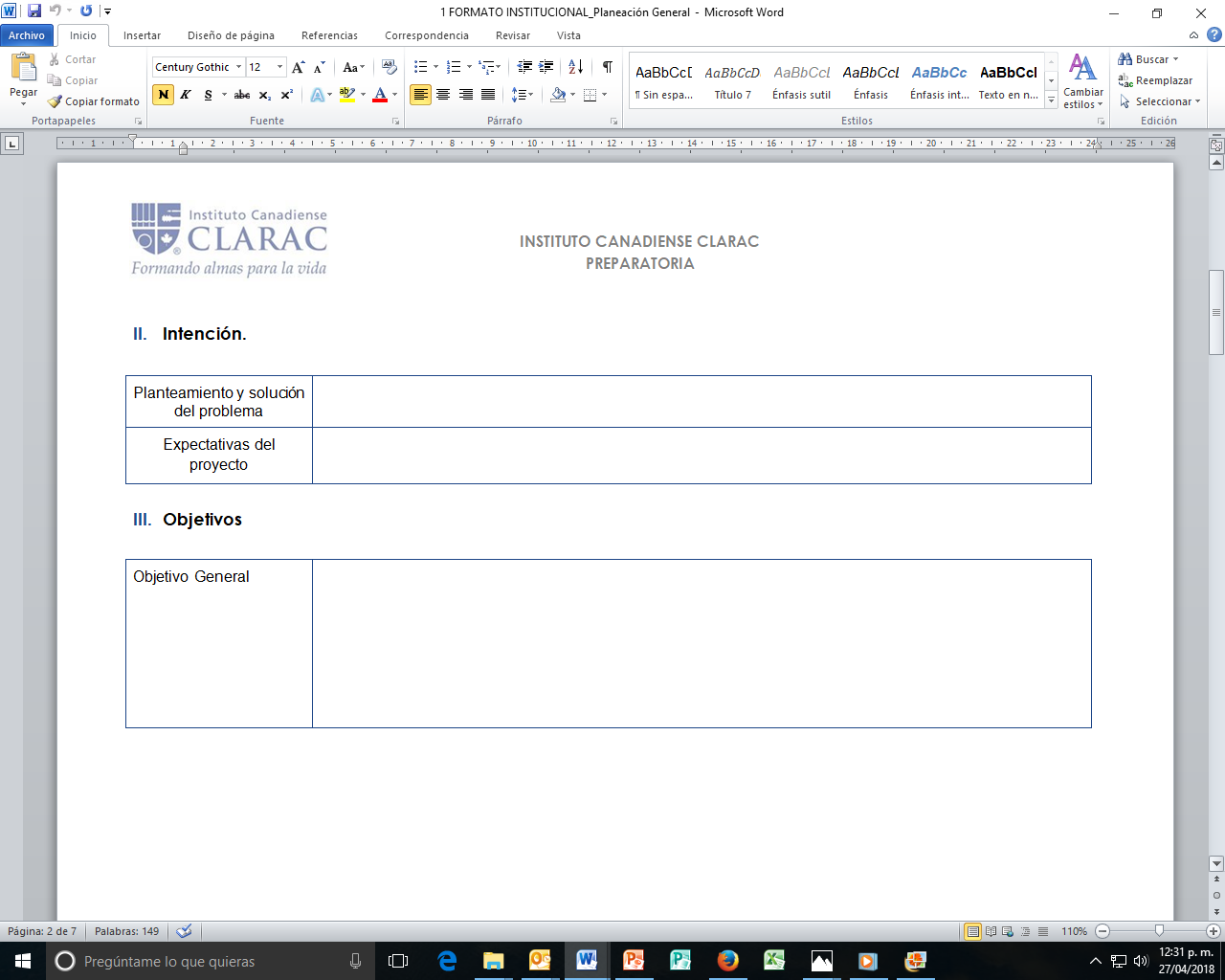 (5g)
- Formatos e Instrumentos para la Planeación -
Producto 12. General
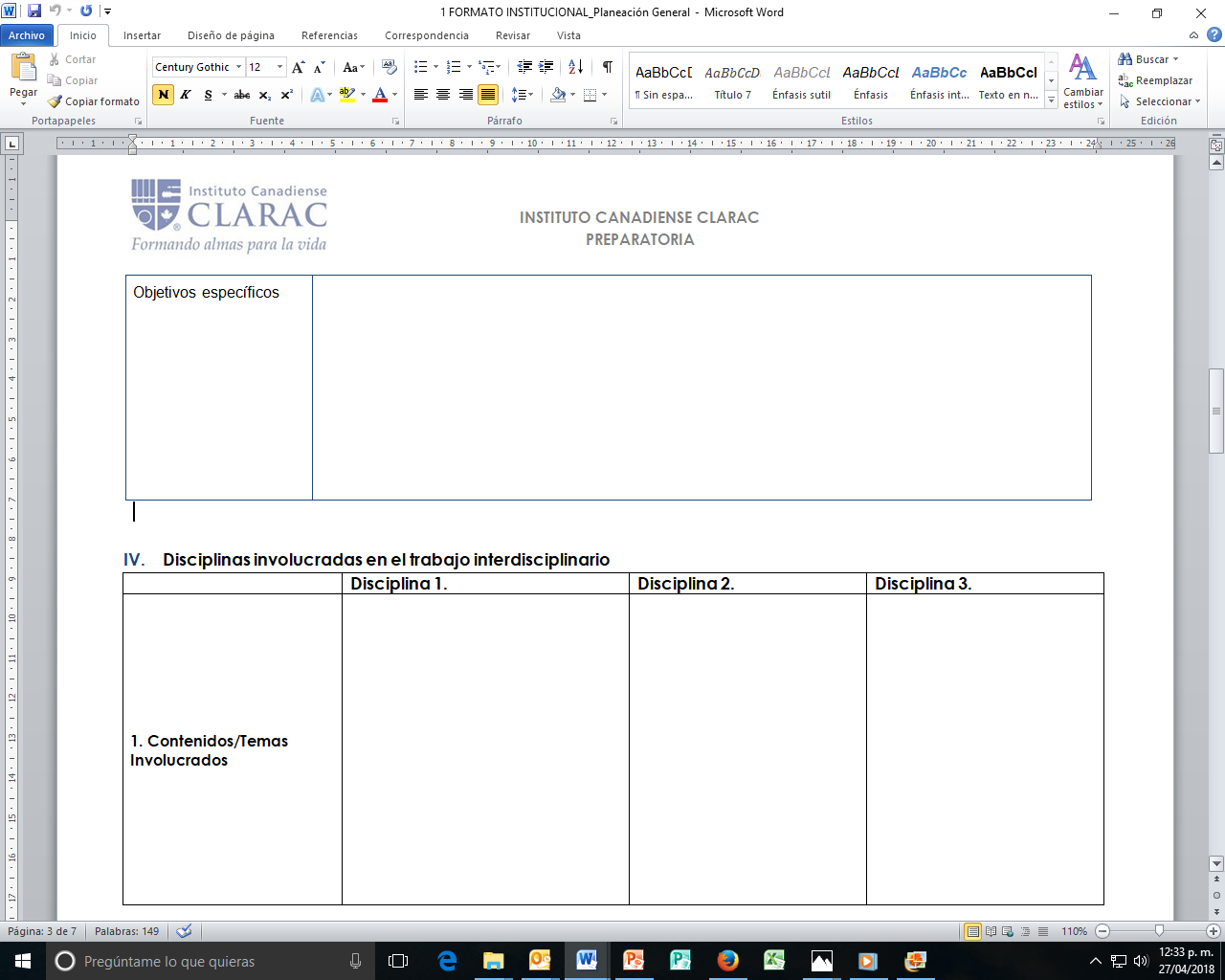 - Formatos e Instrumentos para la Planeación -
(5g)
Producto 12. General
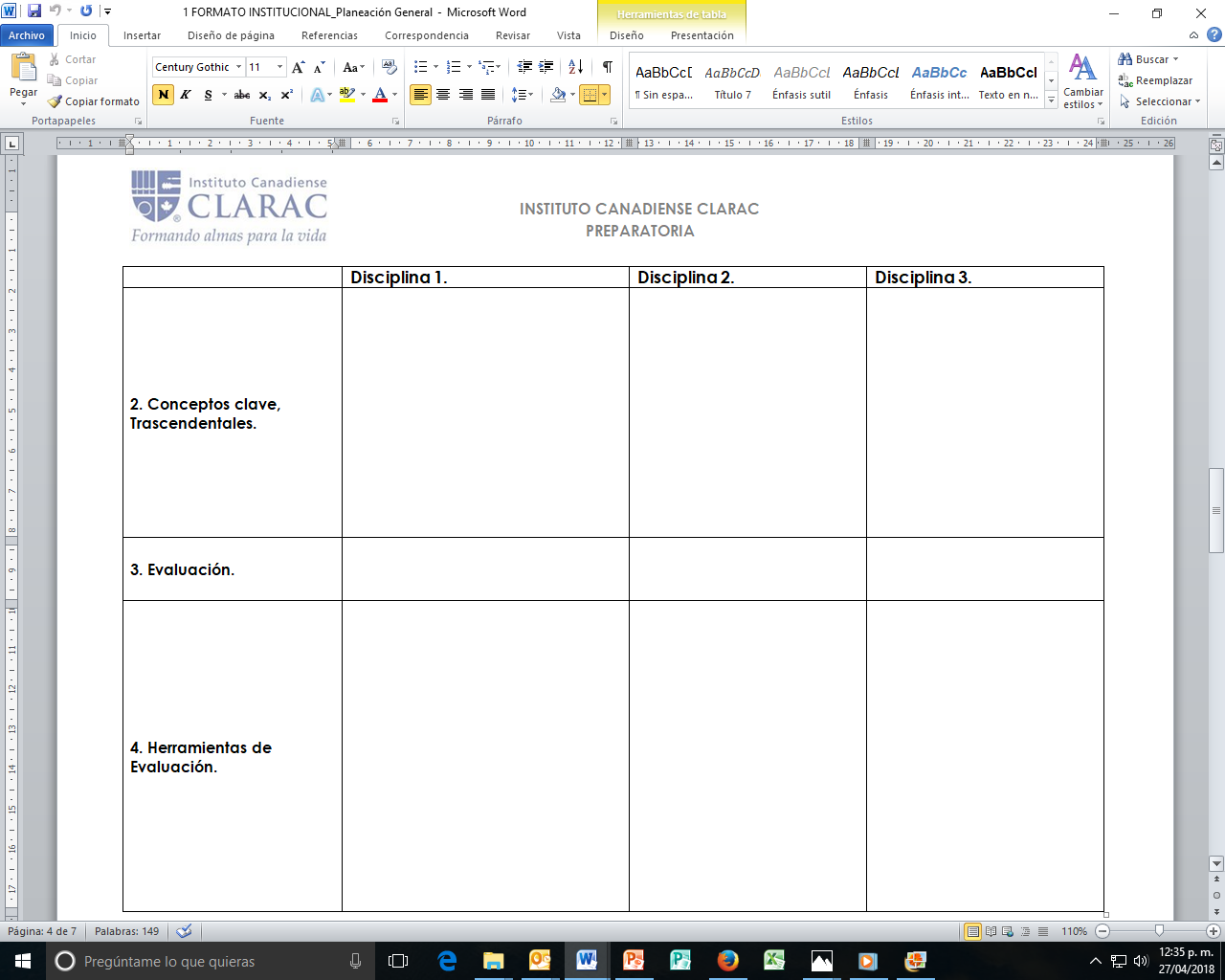 (5g)
- Formatos e Instrumentos para la Planeación -
Producto 12. General
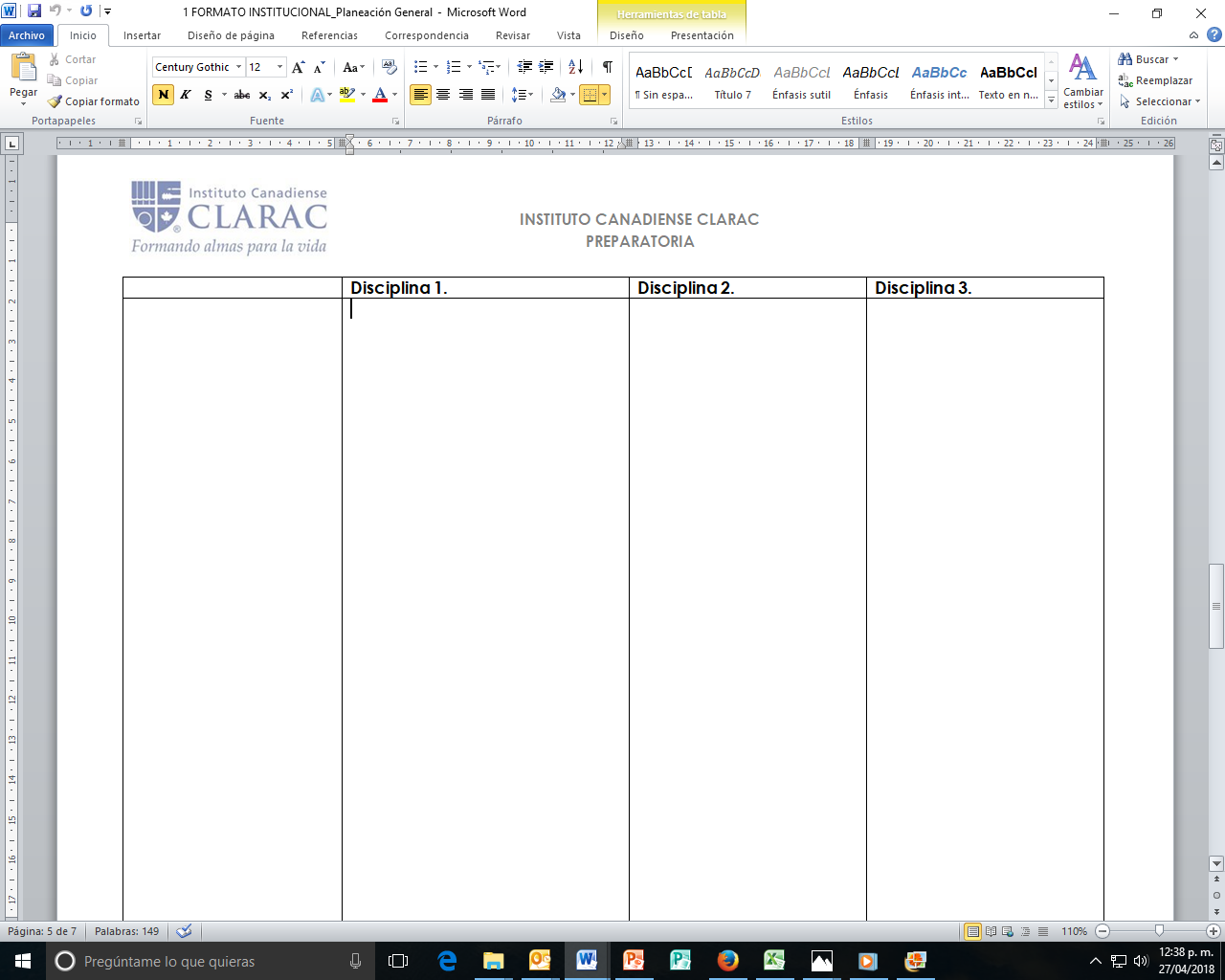 (5g)
- Formatos e Instrumentos para la Planeación -
Producto 12. General
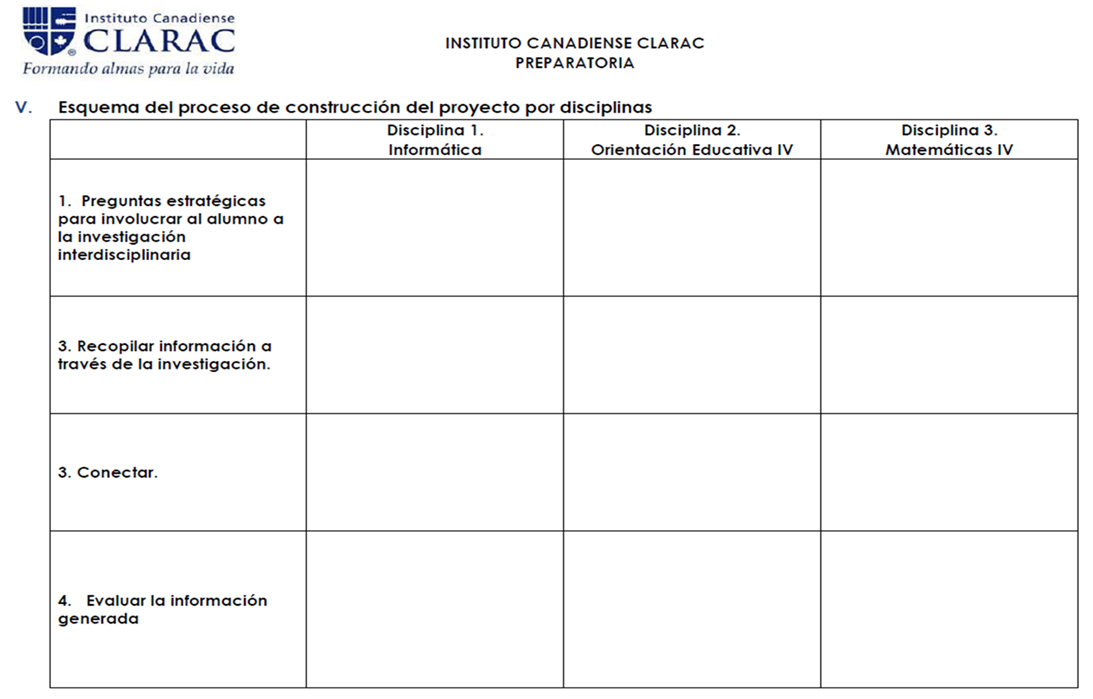 (5g)
- Formatos e Instrumentos para la Planeación -
Producto 12. General
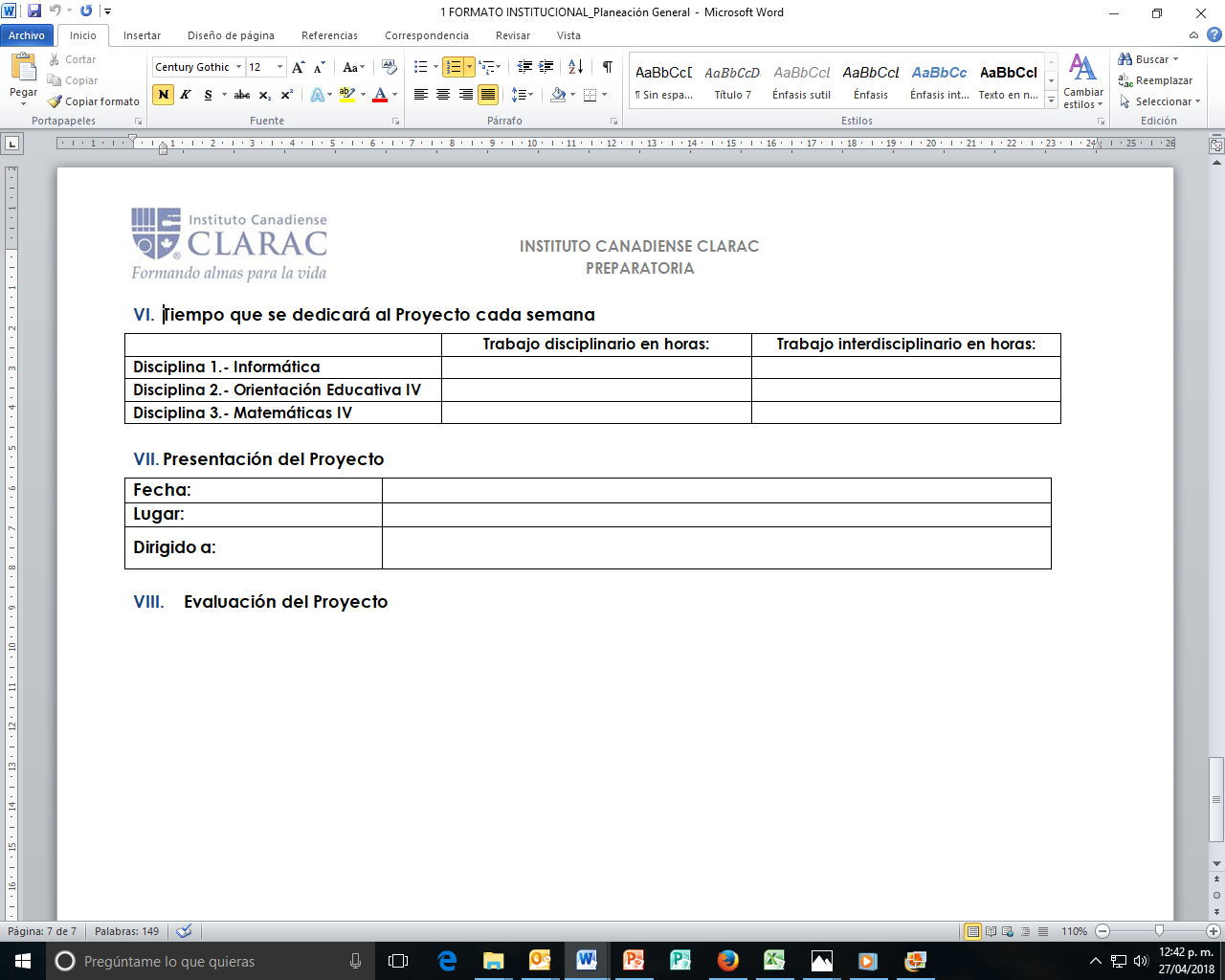 - Formatos e Instrumentos para la Planeación -
(5g)
Producto 12. Sesión por Sesión ( día por día)
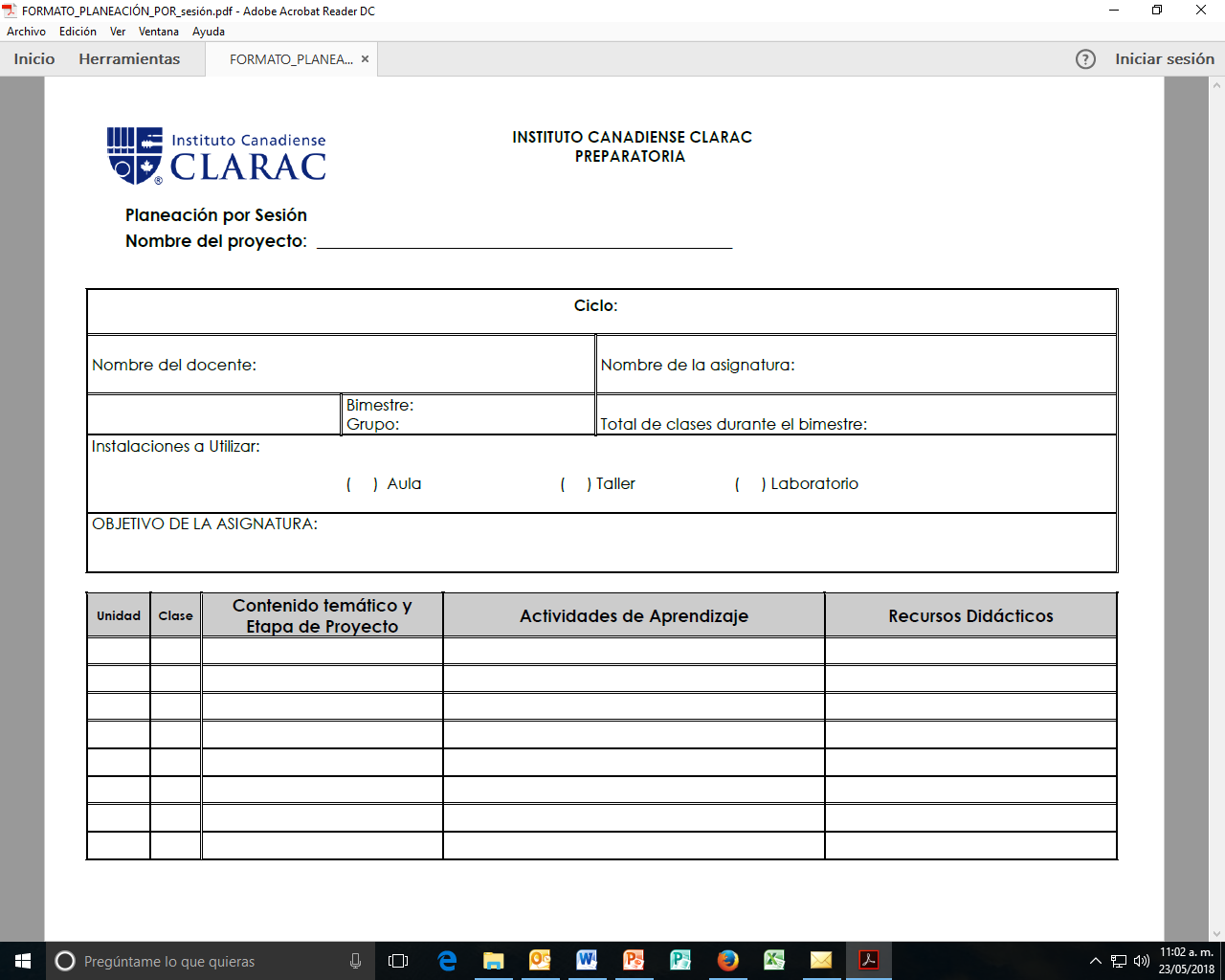 Reflexión Grupo Interdisciplinario
(5h)
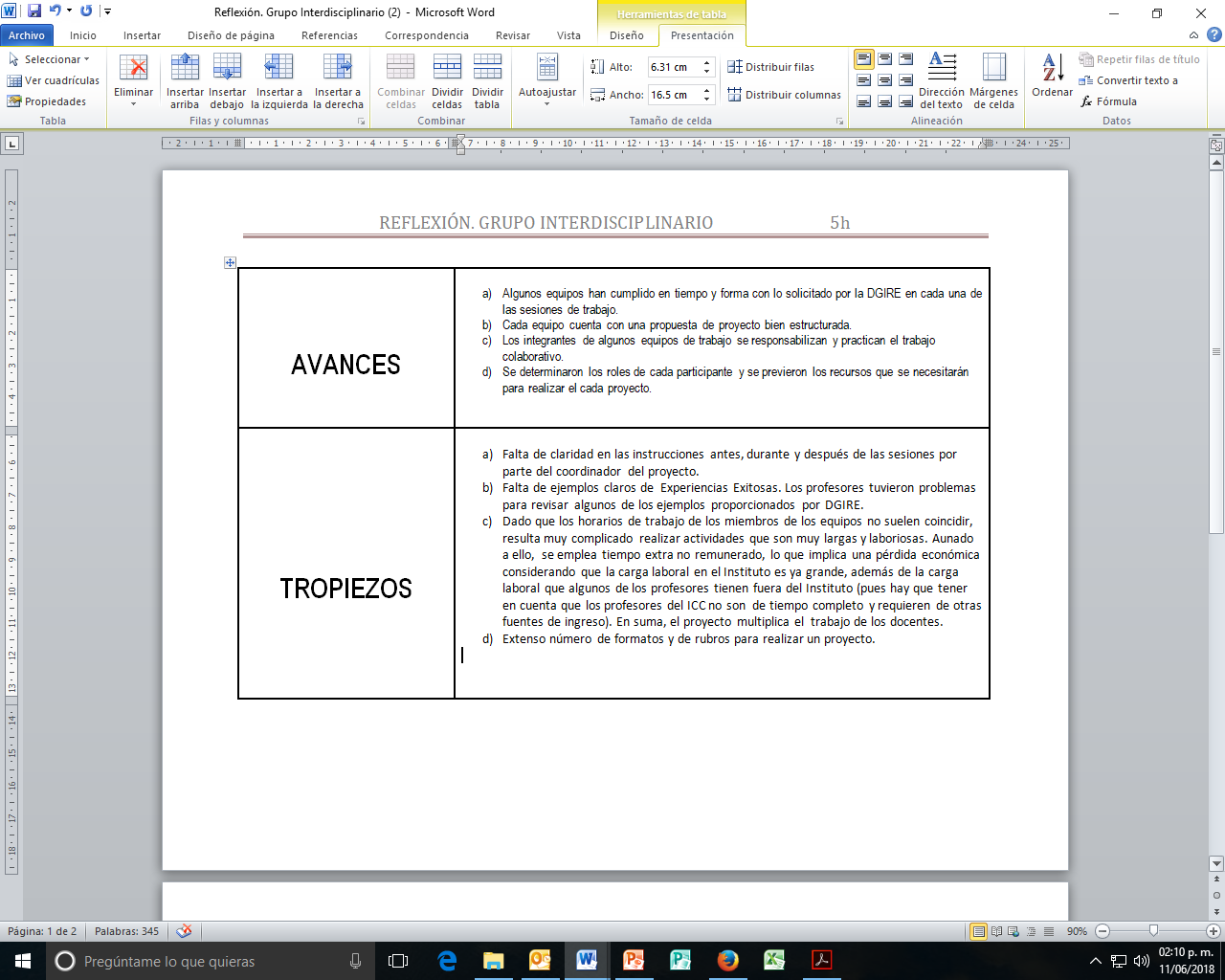 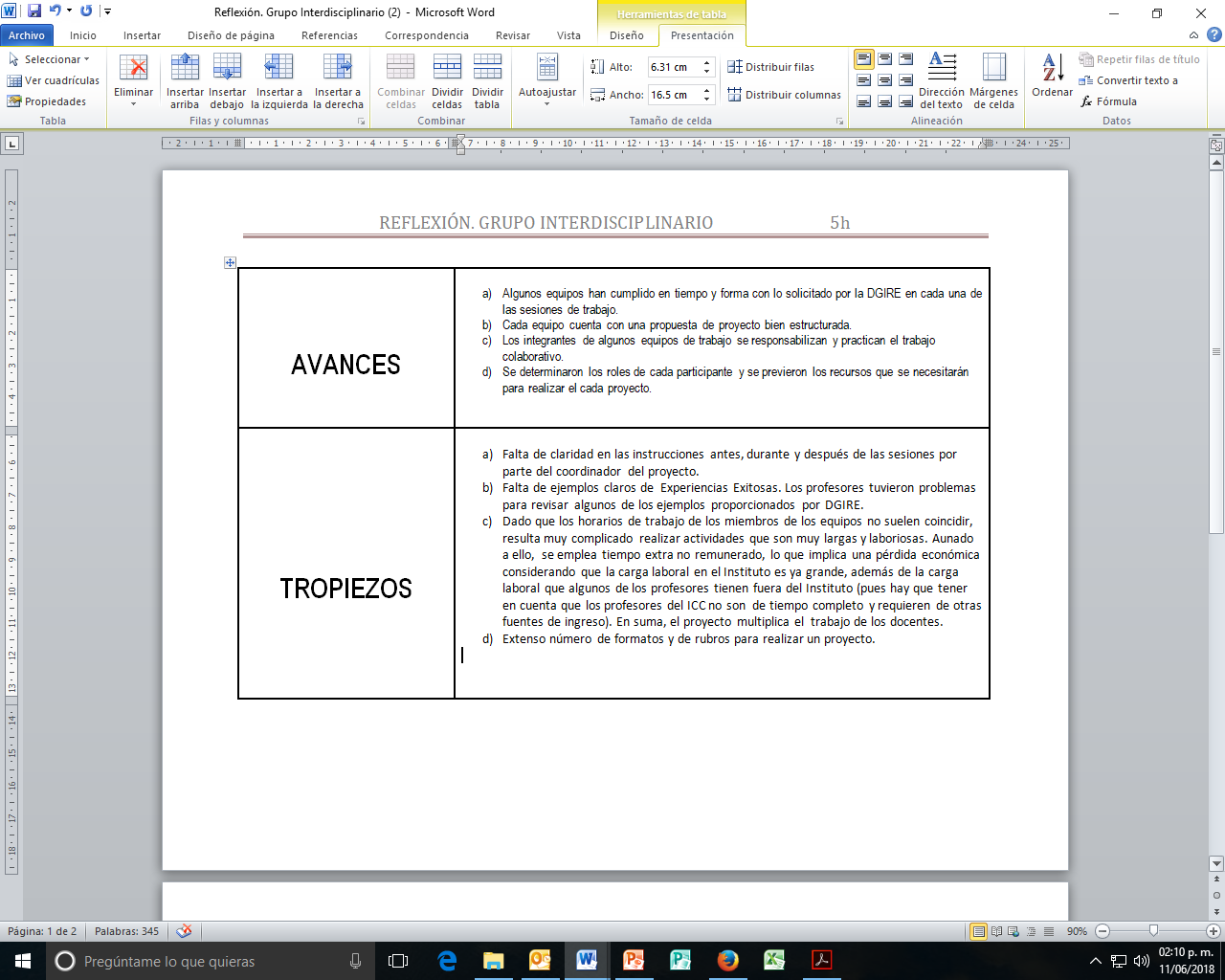 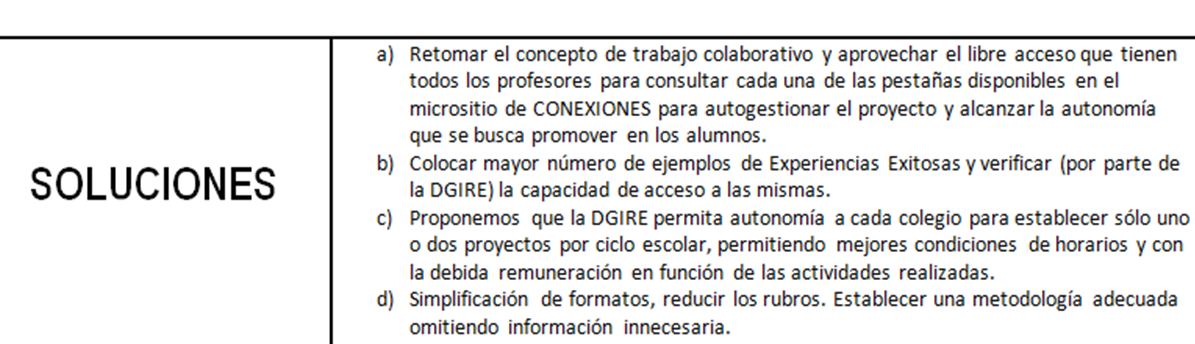 Reflexión. Reunión de Zona
(5h)
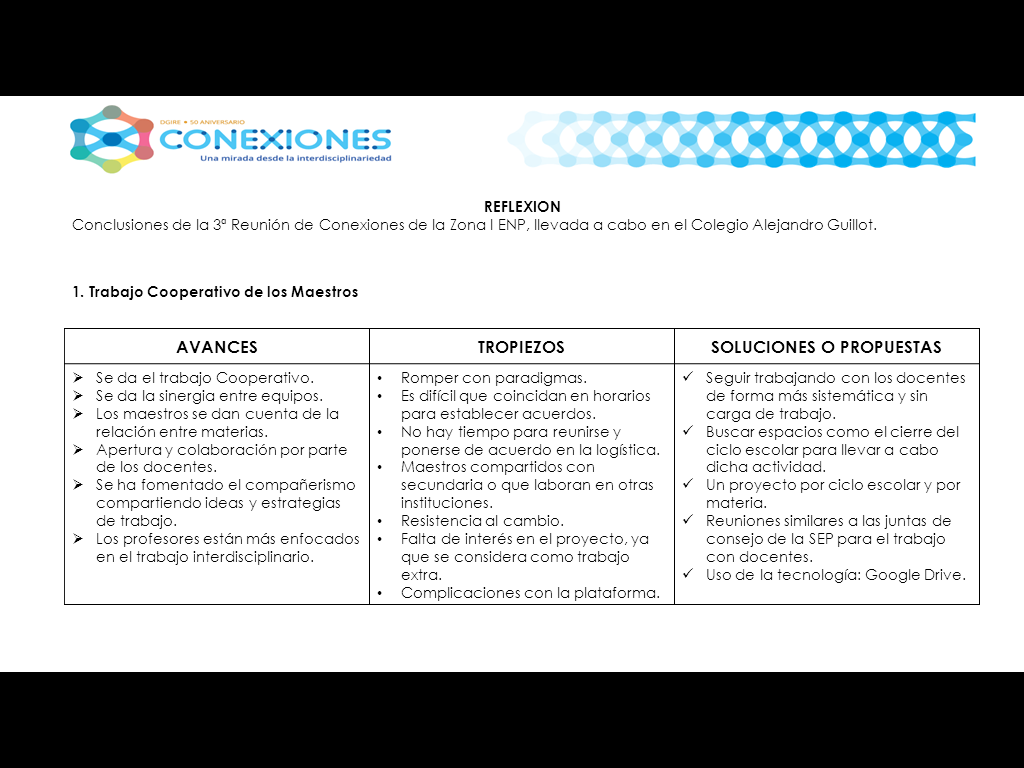 (5h)
Reflexión. Reunión de Zona
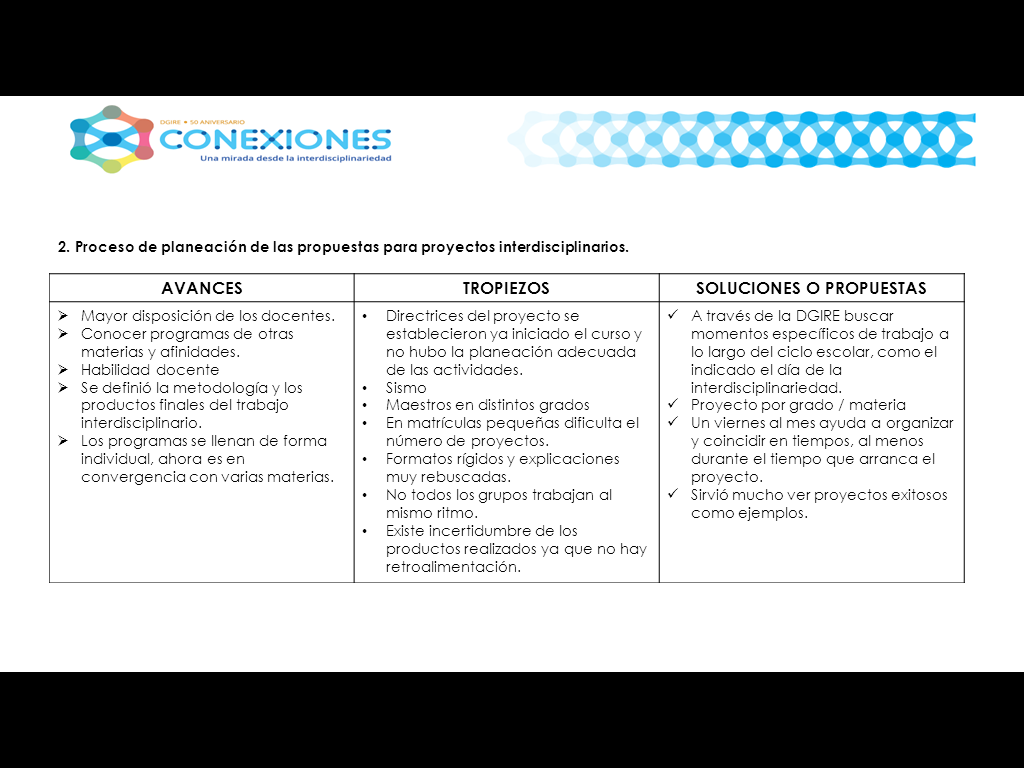 Reflexión. Reunión de Zona
(5h)
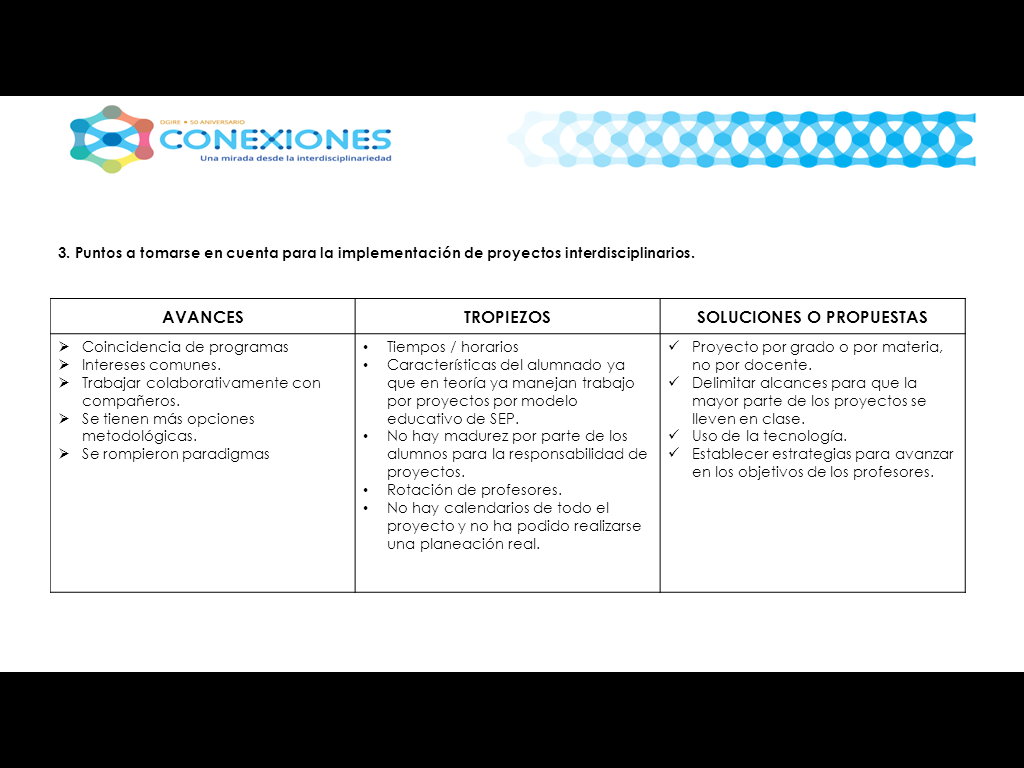 (5i4)
Preguntas Esenciales
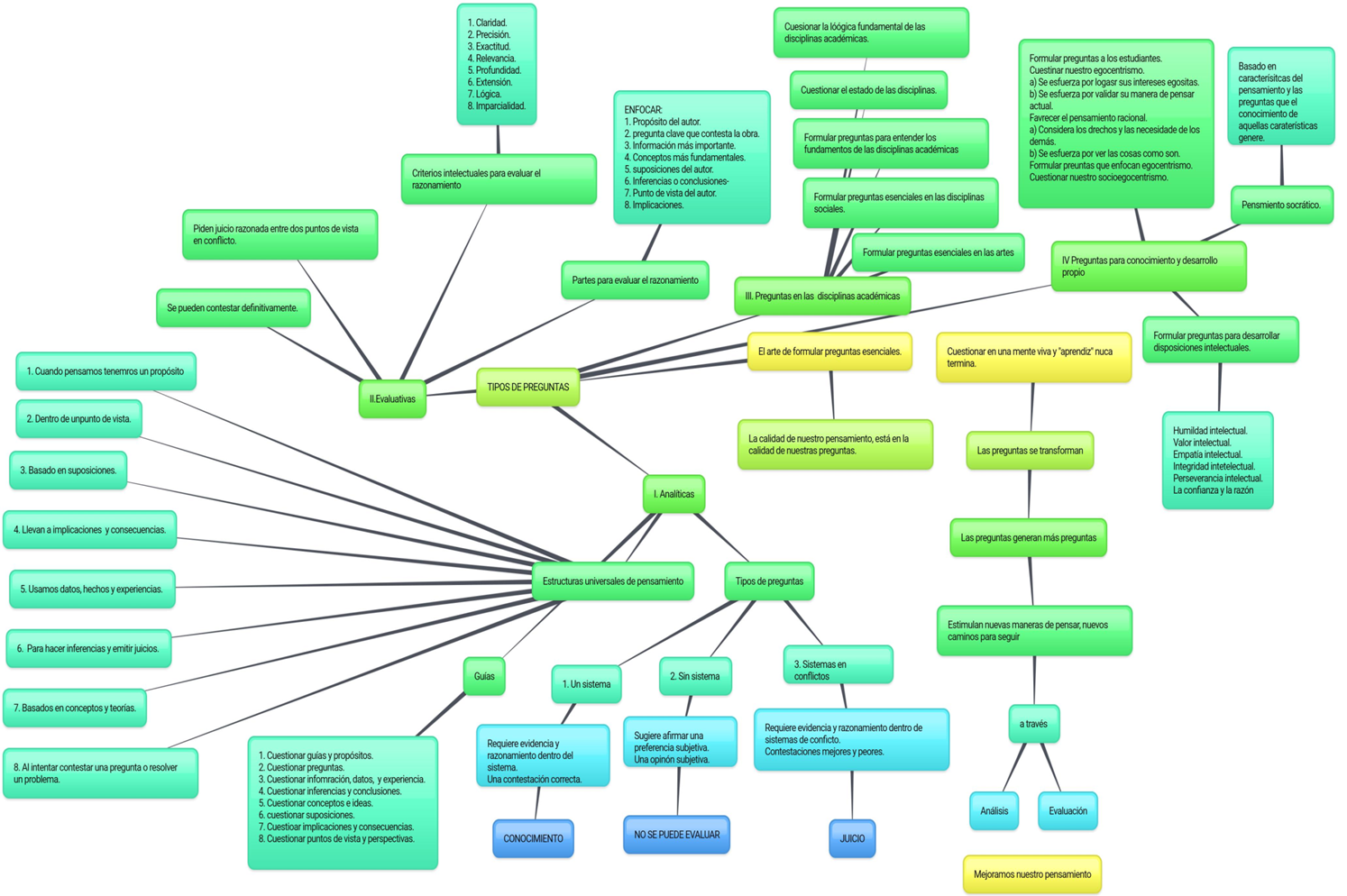 Proceso de Indagación
(5i5)
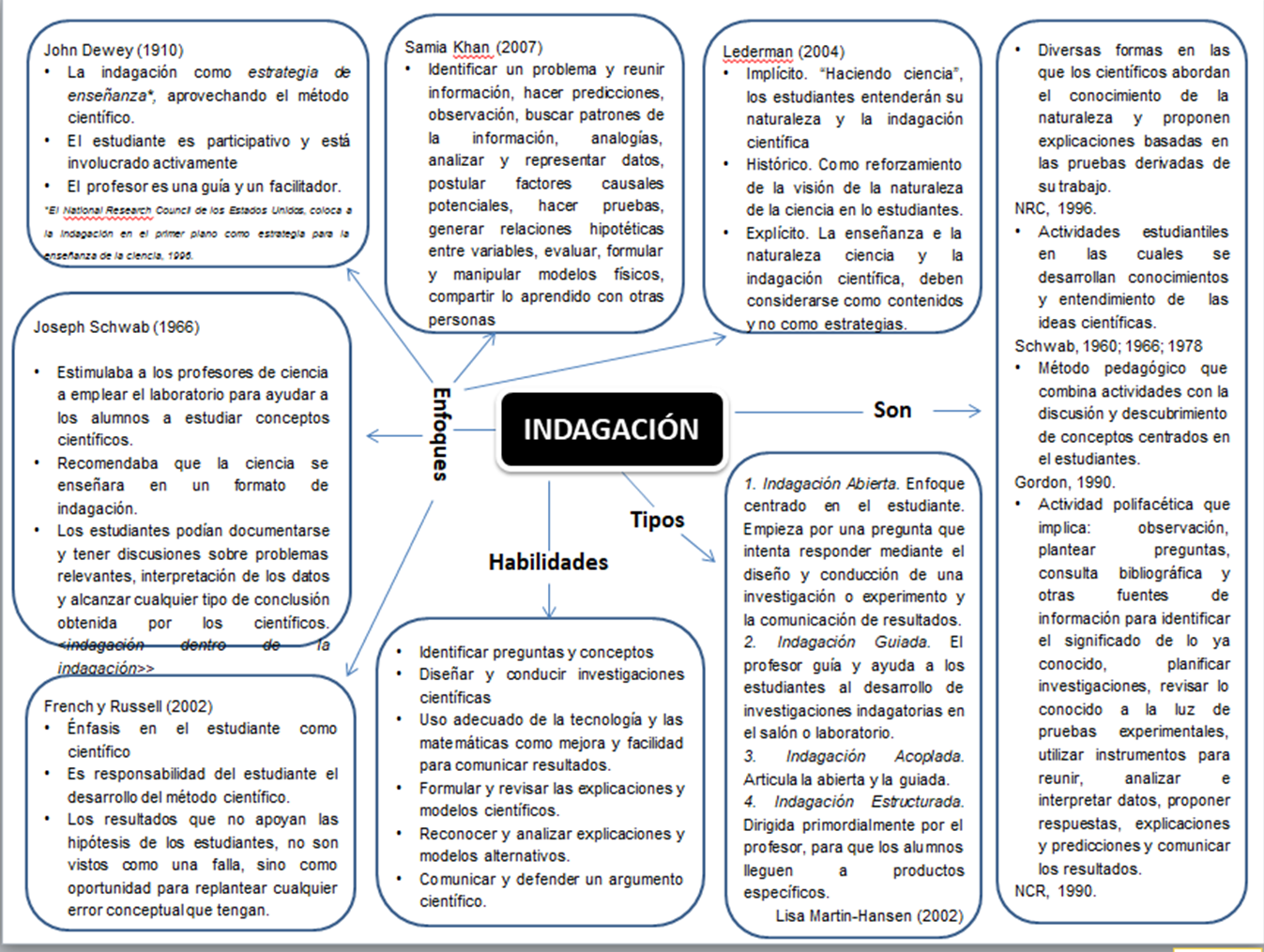 A.M.E. general
(5i6)
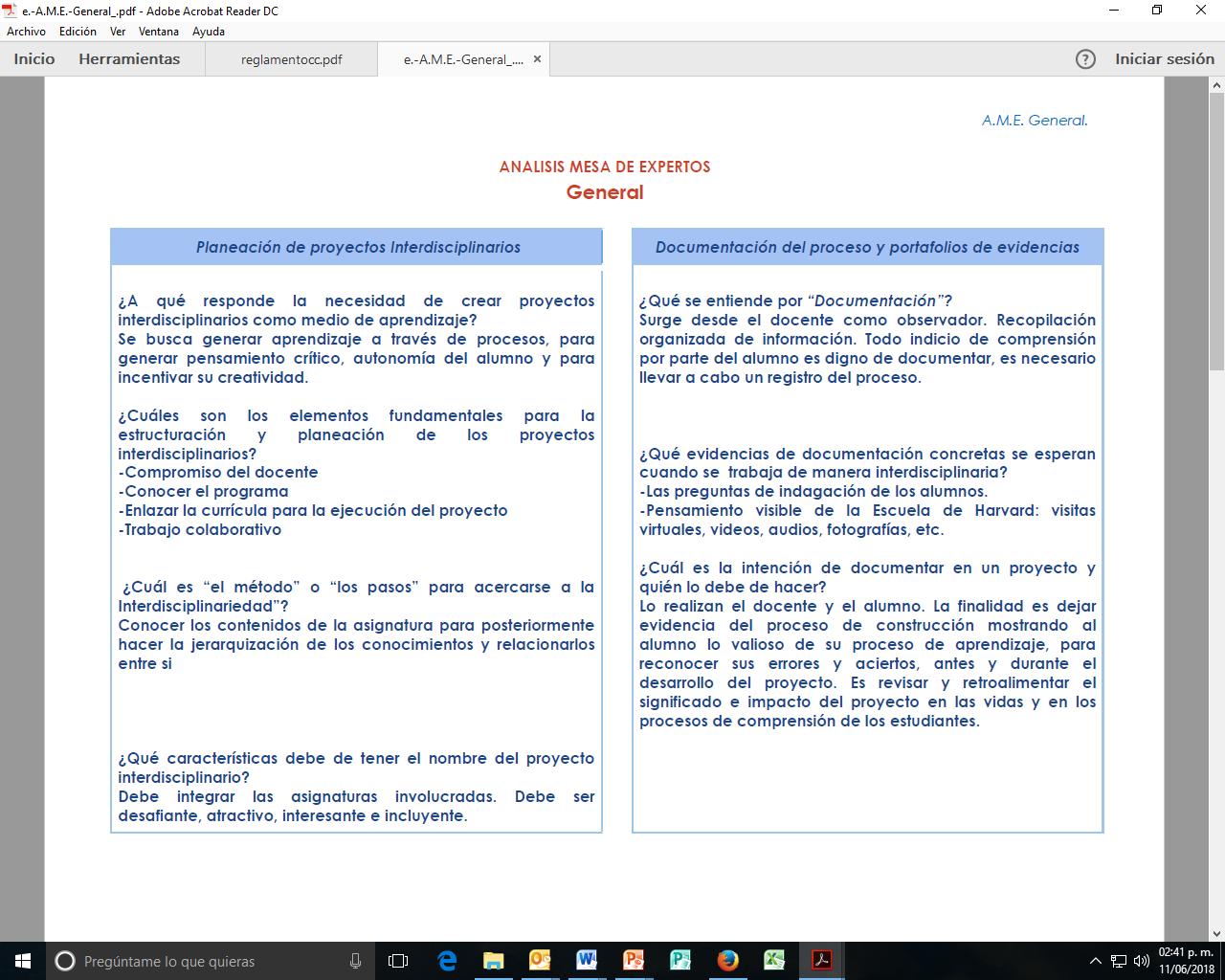 A.M.E. general
(5i6)
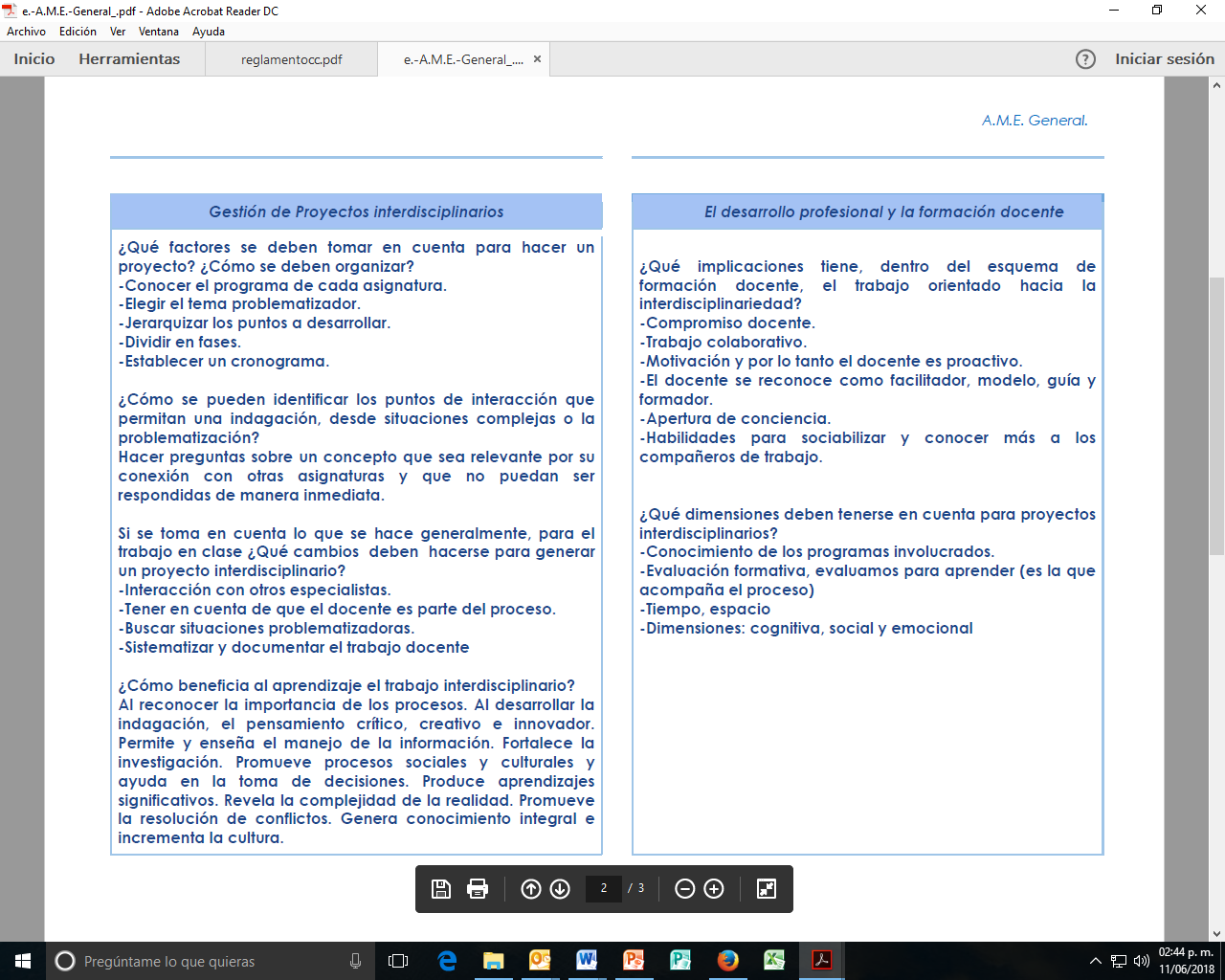 E. I. P. Resumen
(5i7)
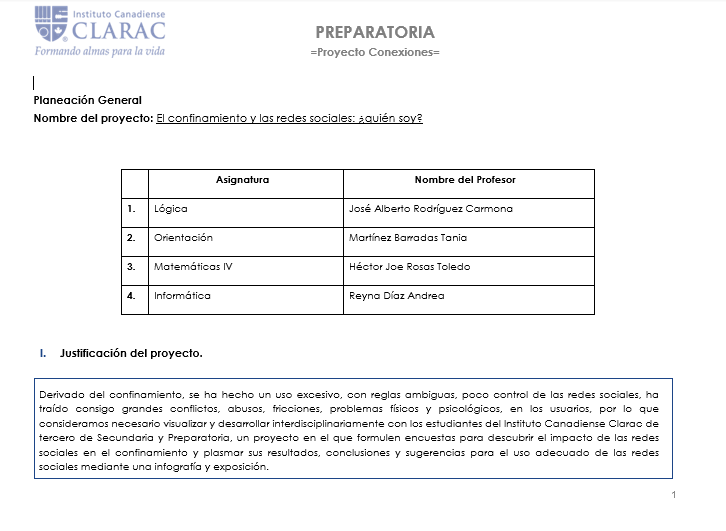 E. I. P. Resumen
(5i7)
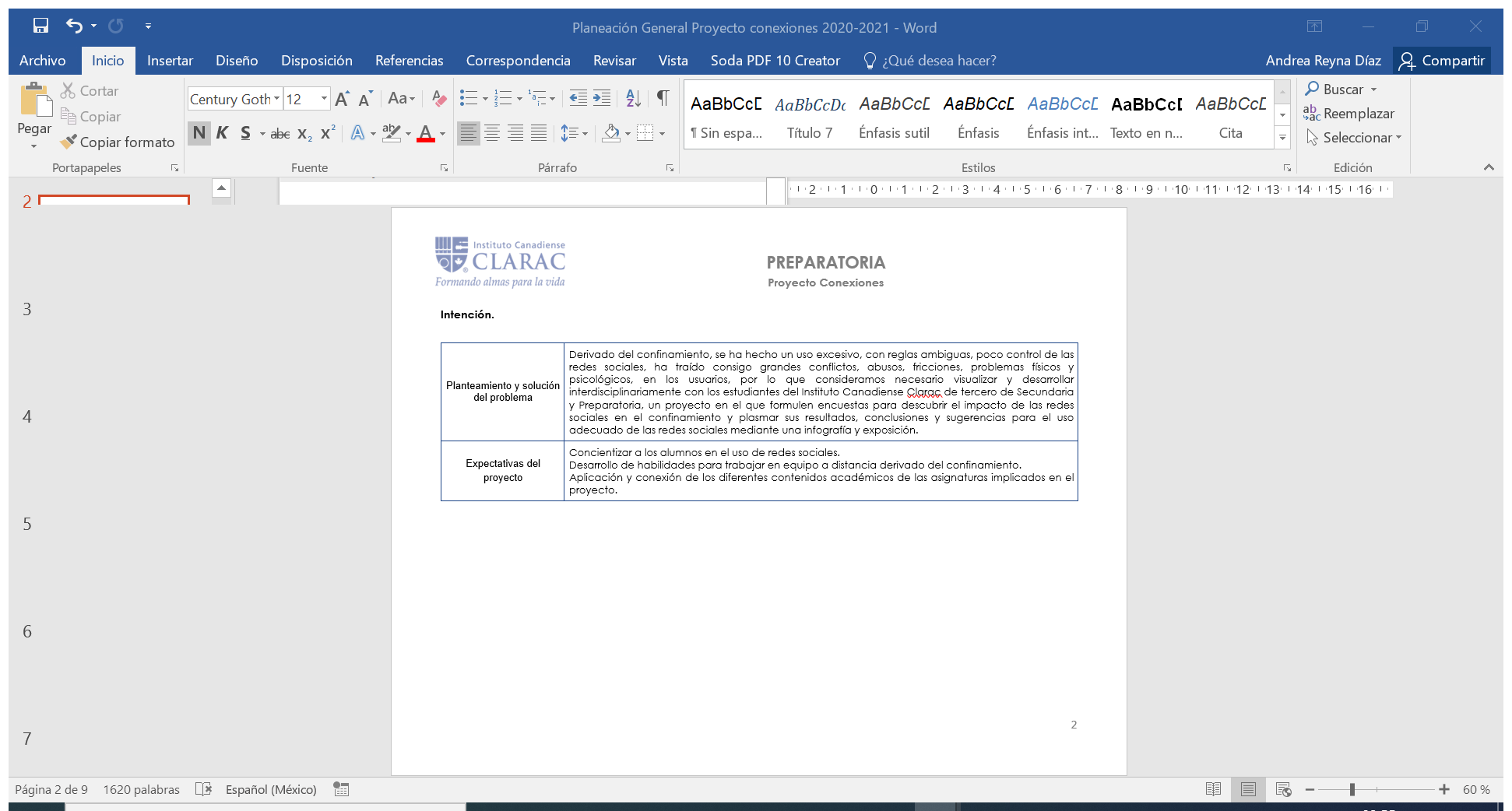 E. I. P. Resumen
(5i7)
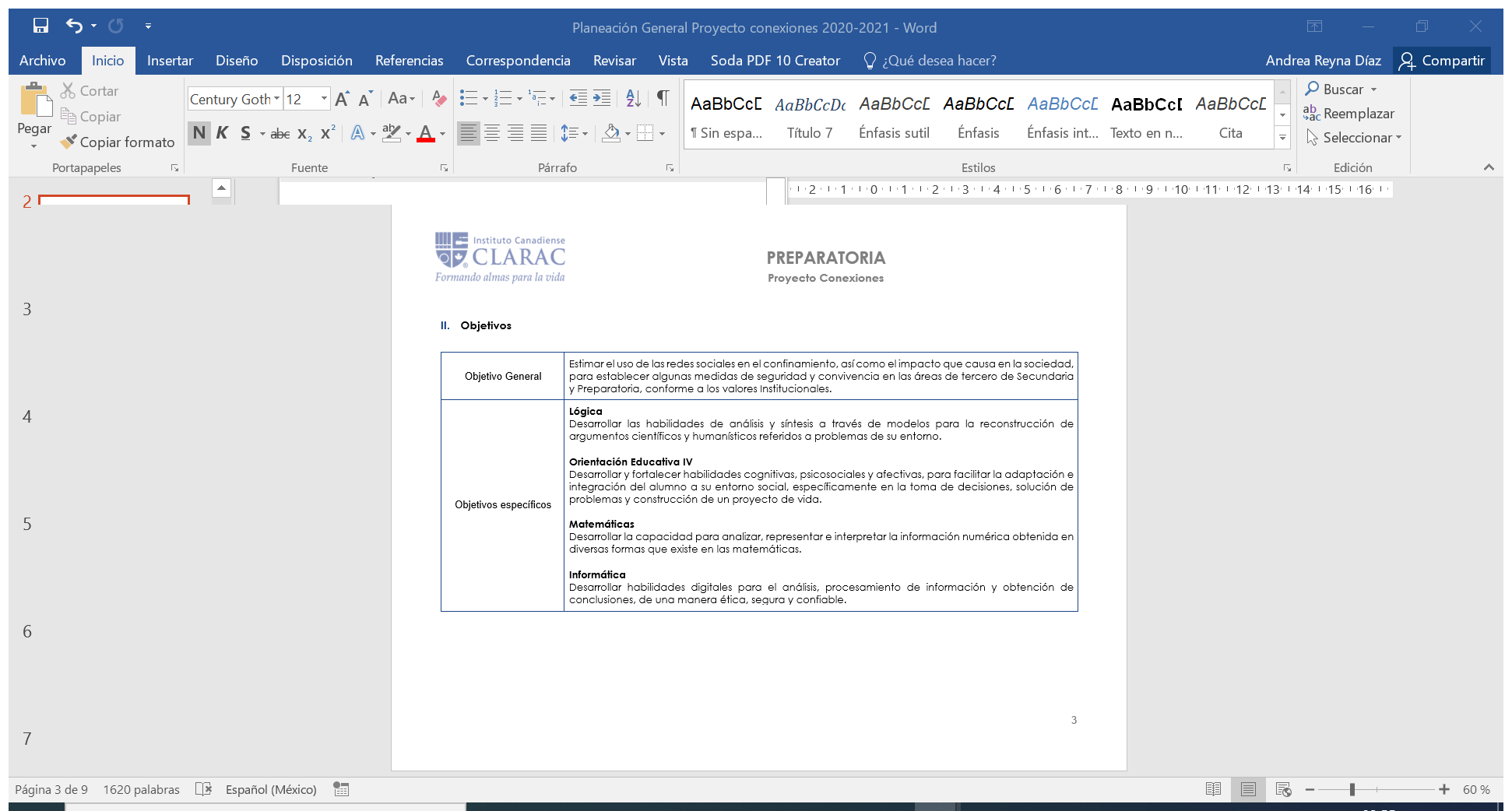 E. I. P. Resumen
(5i7)
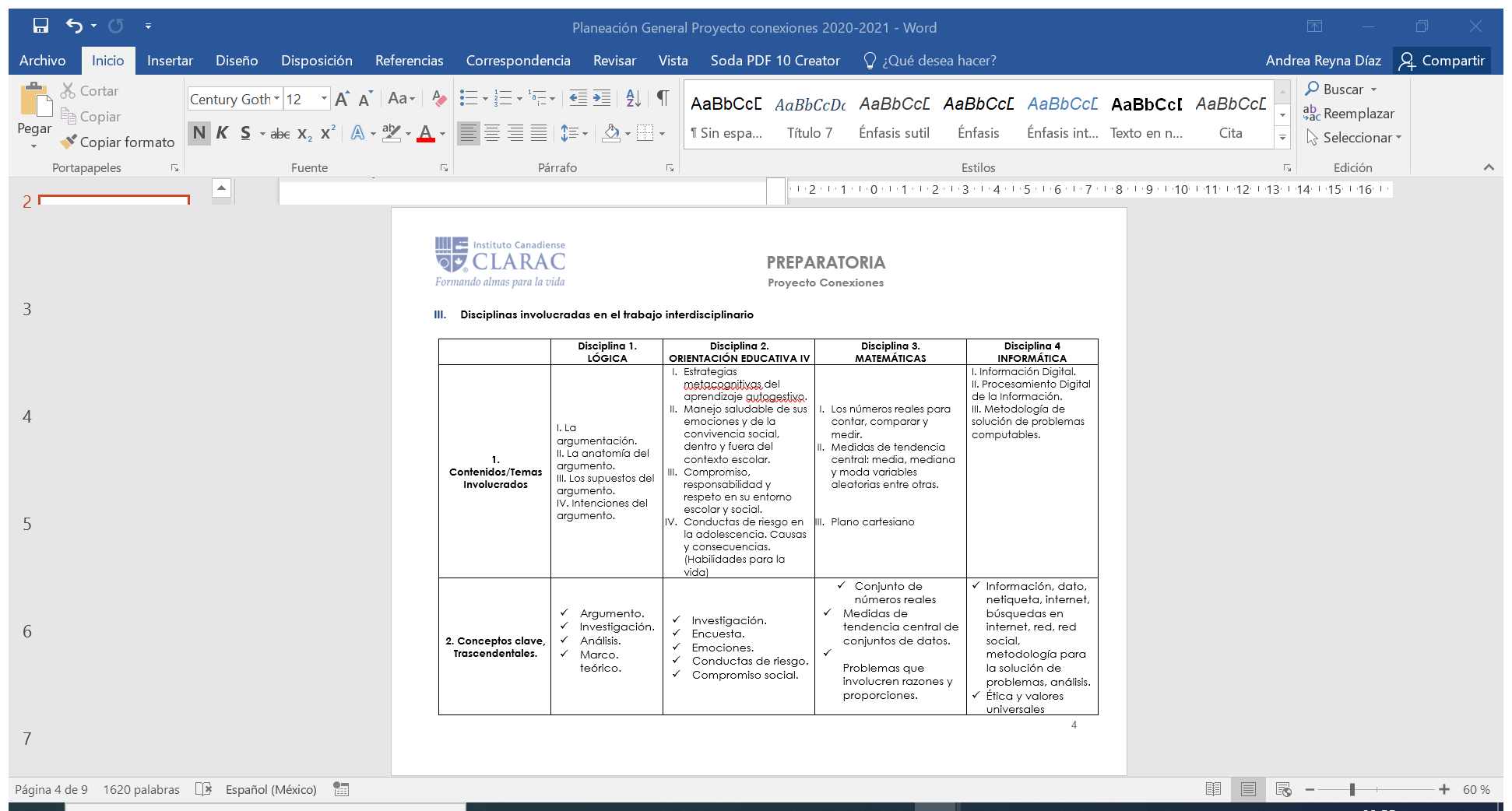 E. I. P. Resumen
(5i7)
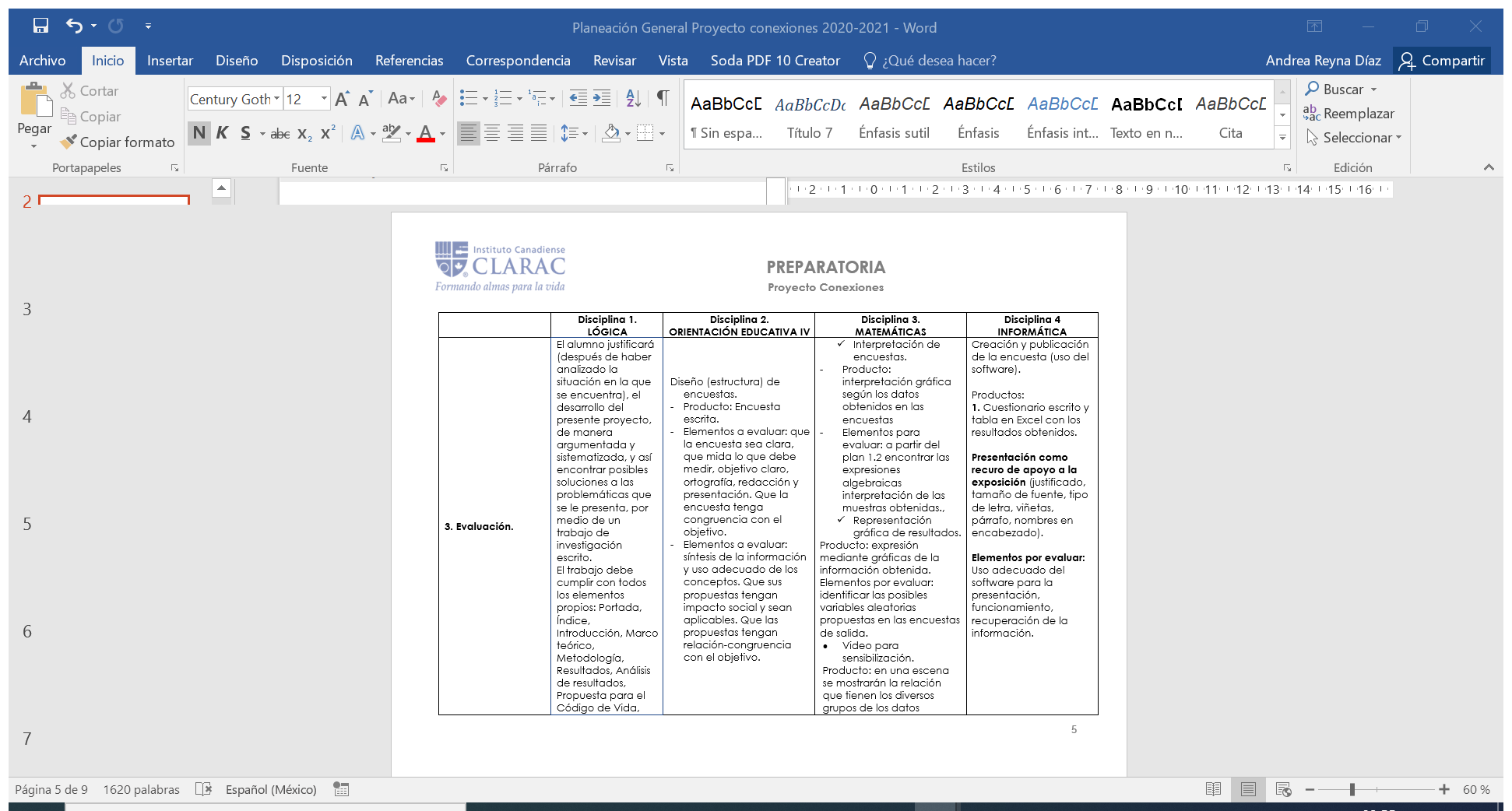 E. I. P. Resumen
(5i7)
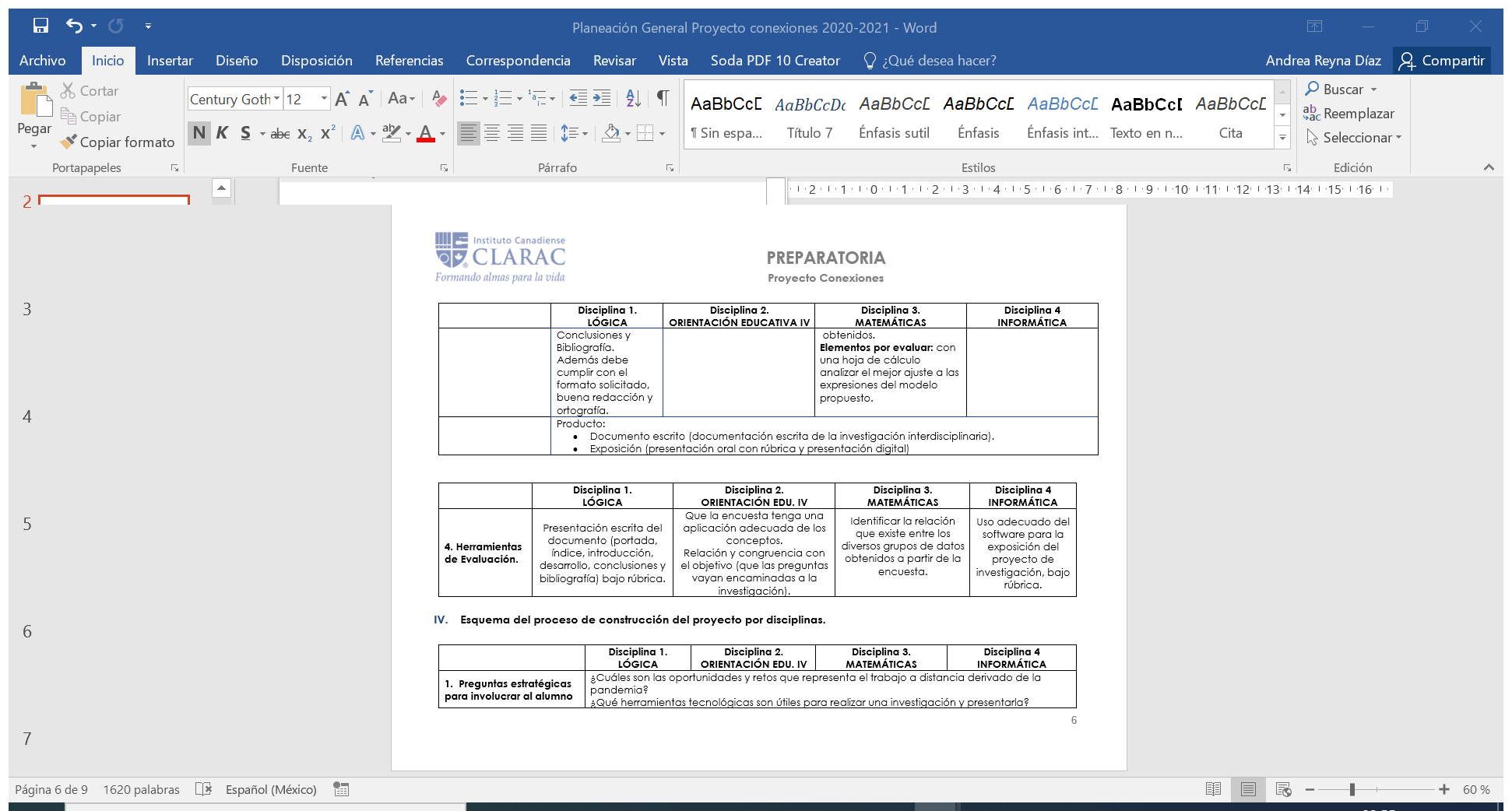 E. I. P. Resumen
(5i7)
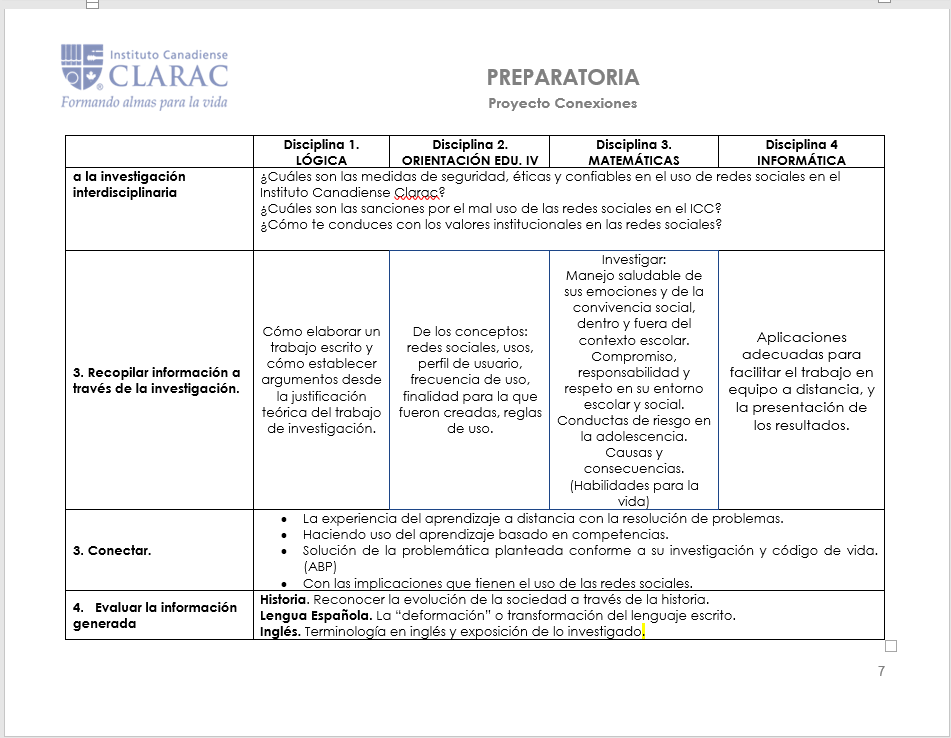 E. I. P. Resumen
(5i7)
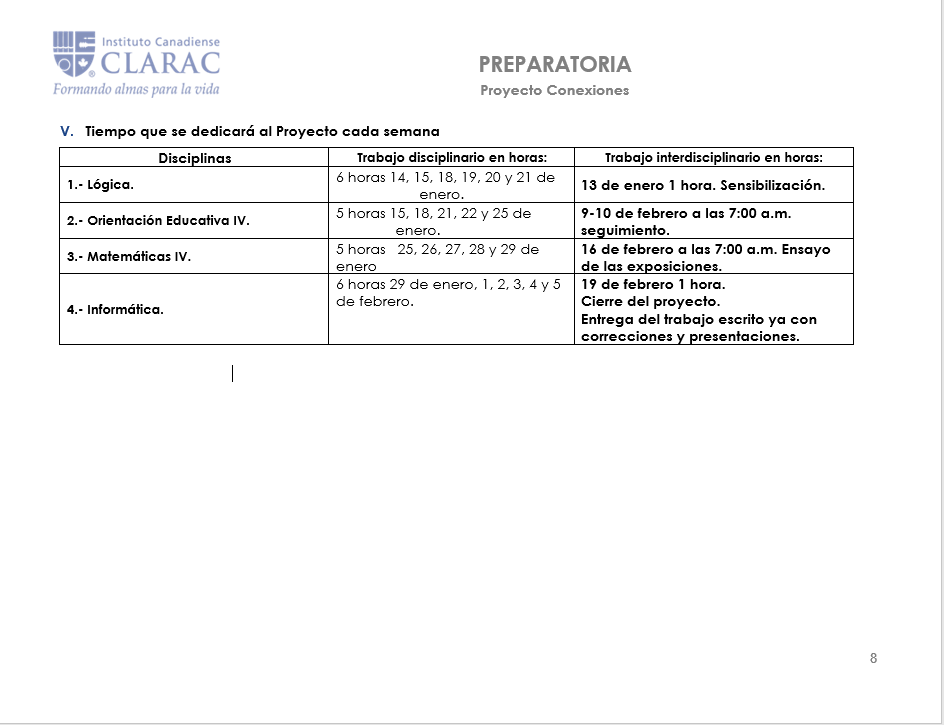 E. I. P.  Elaboración del Proyecto
(5i8)
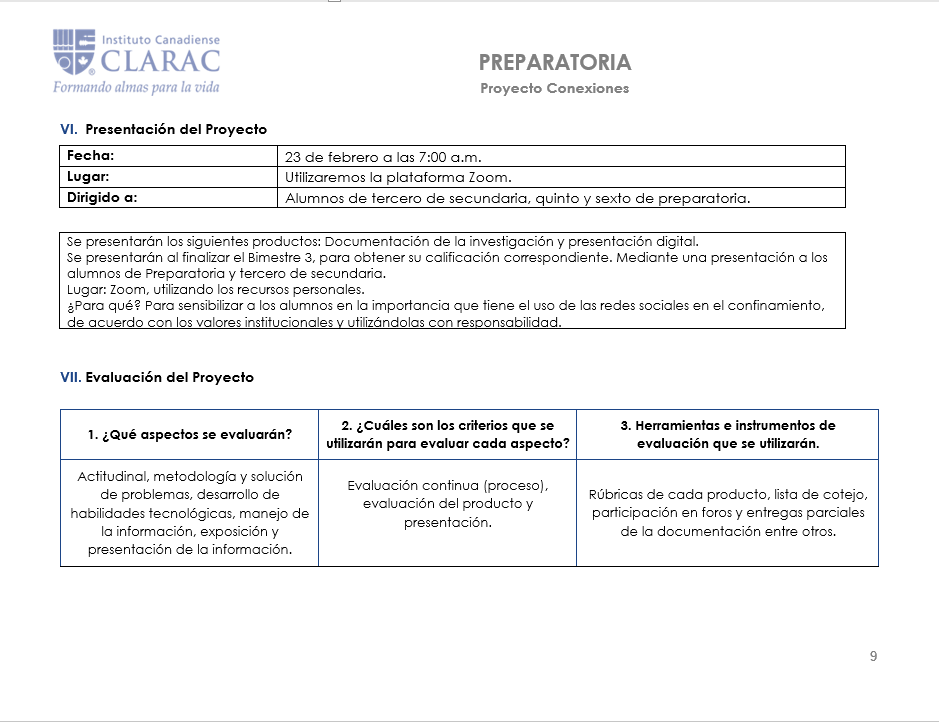 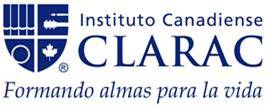 (5i9)
Fotografías de la 2ª Sesión de Trabajo
(5i9)
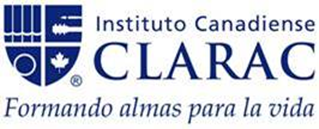 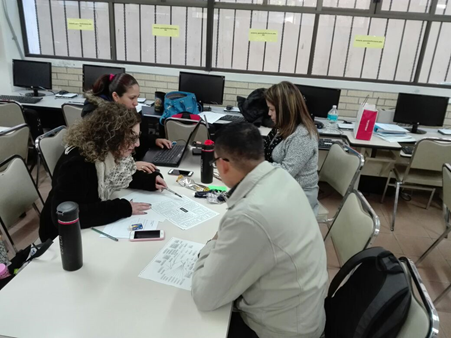 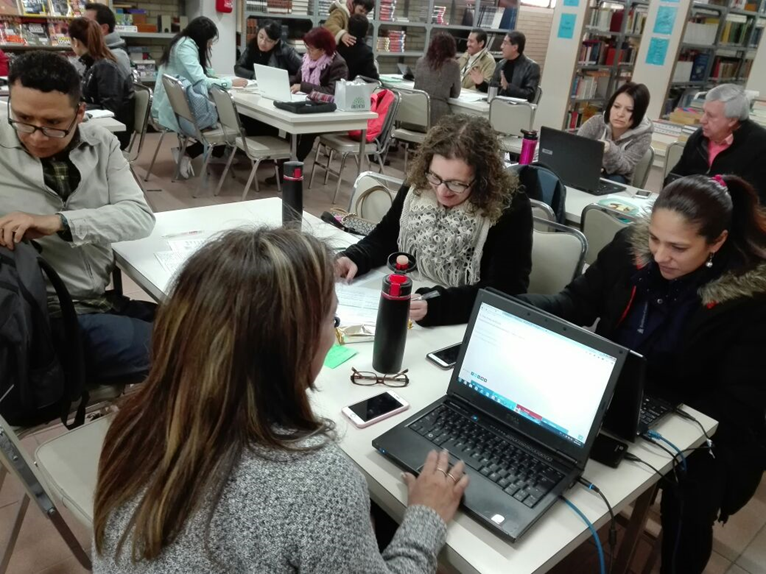 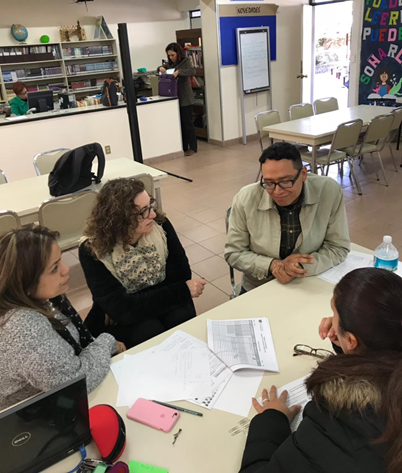 (5i9)
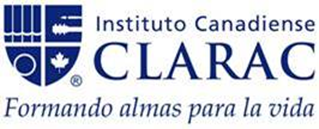 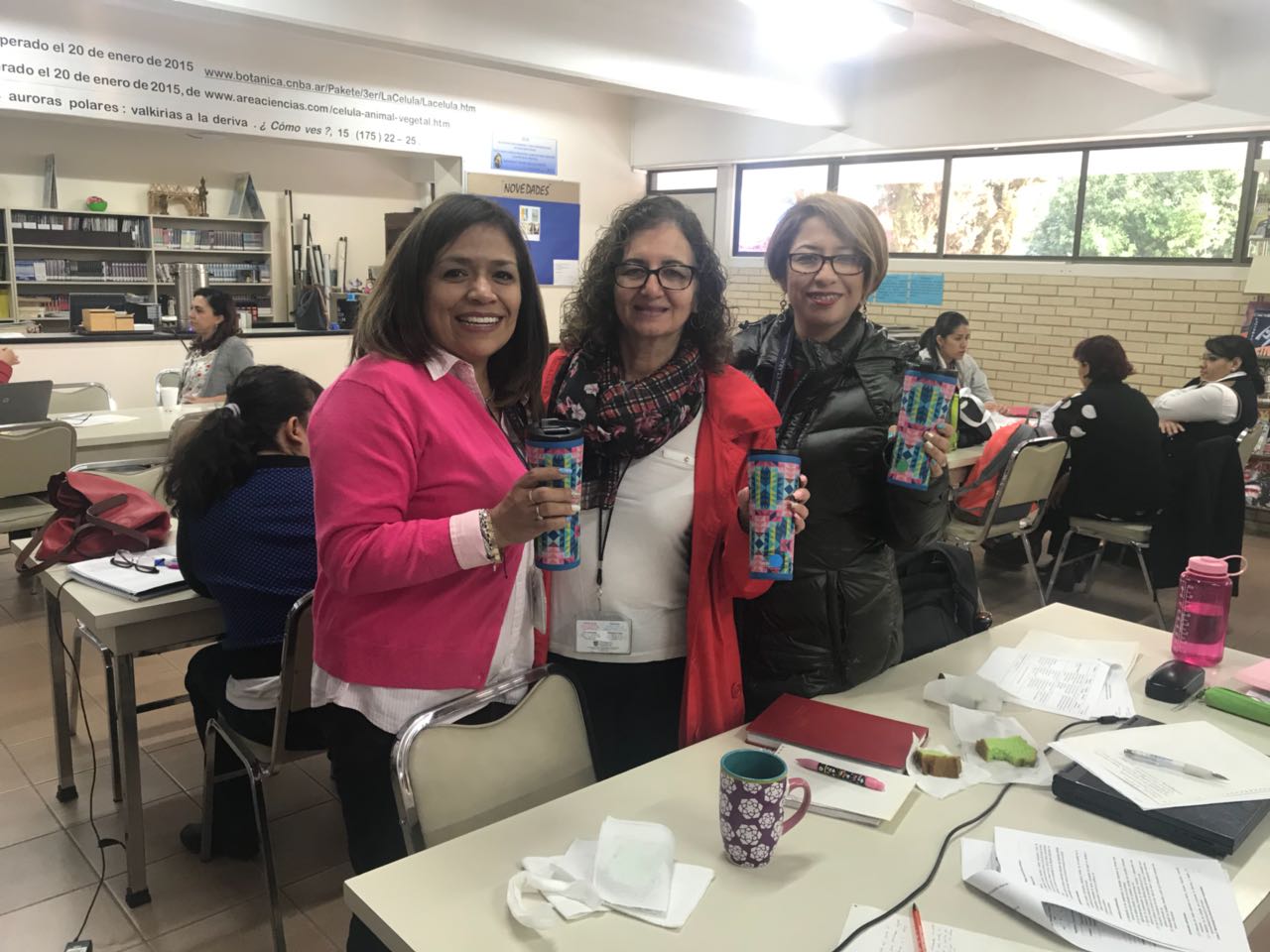 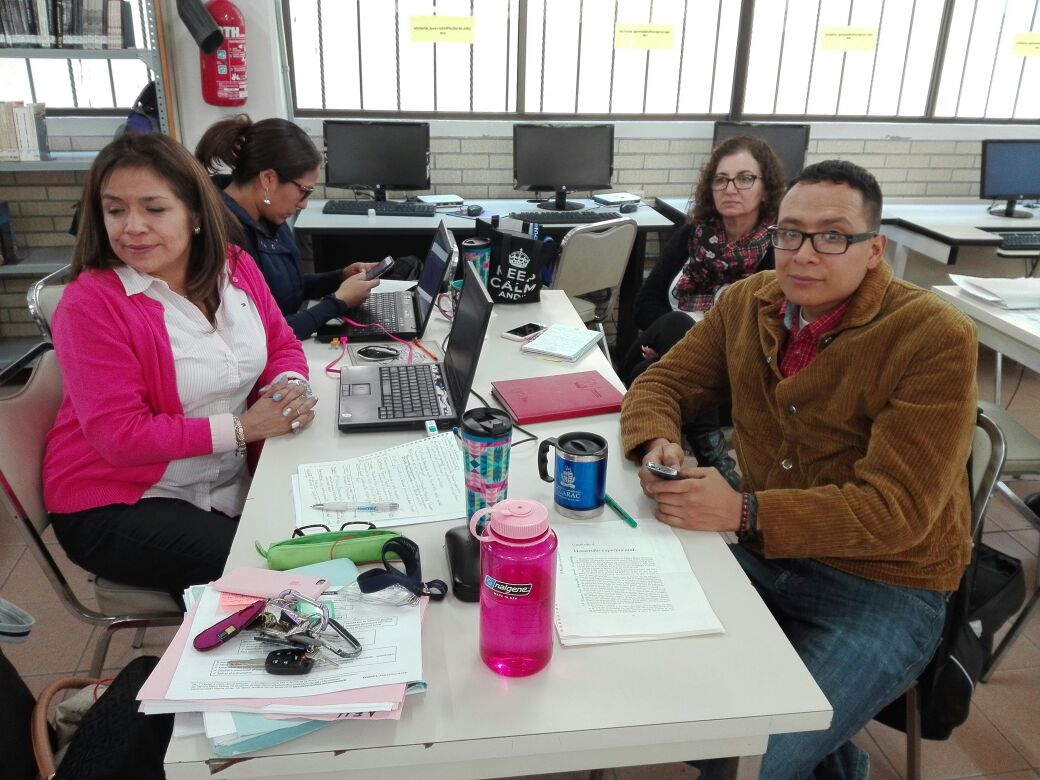 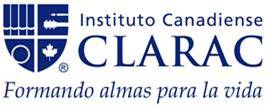 (5i10)
Evaluación.
Tipos, herramientas y
productos de Aprendizaje
- Formatos e Instrumentos para la Planeación -
(5i10)
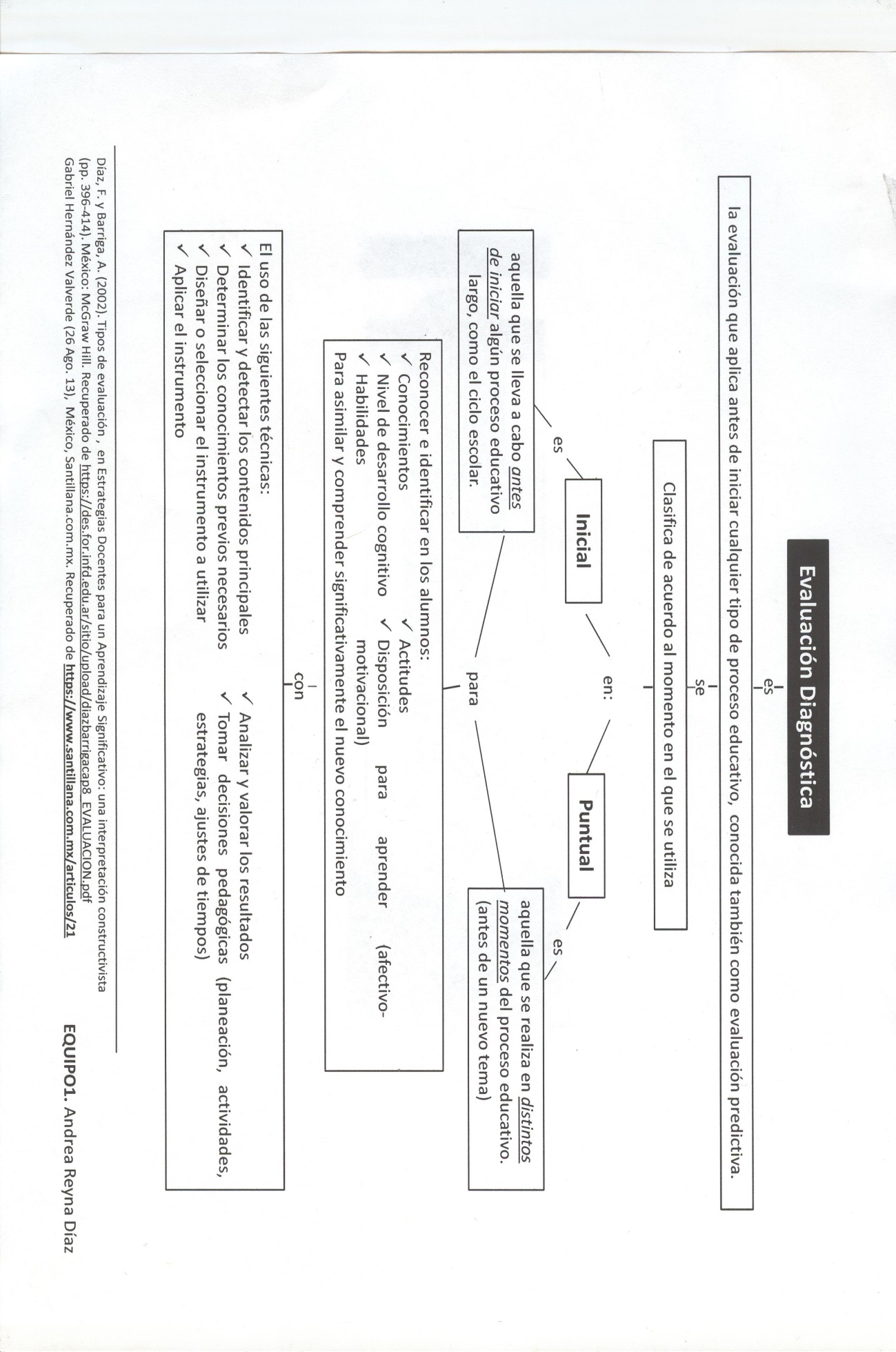 Producto 10. Organizadores Gráficos
- Formatos e Instrumentos para la Planeación -
(5i10)
Producto 10. Organizadores Gráficos
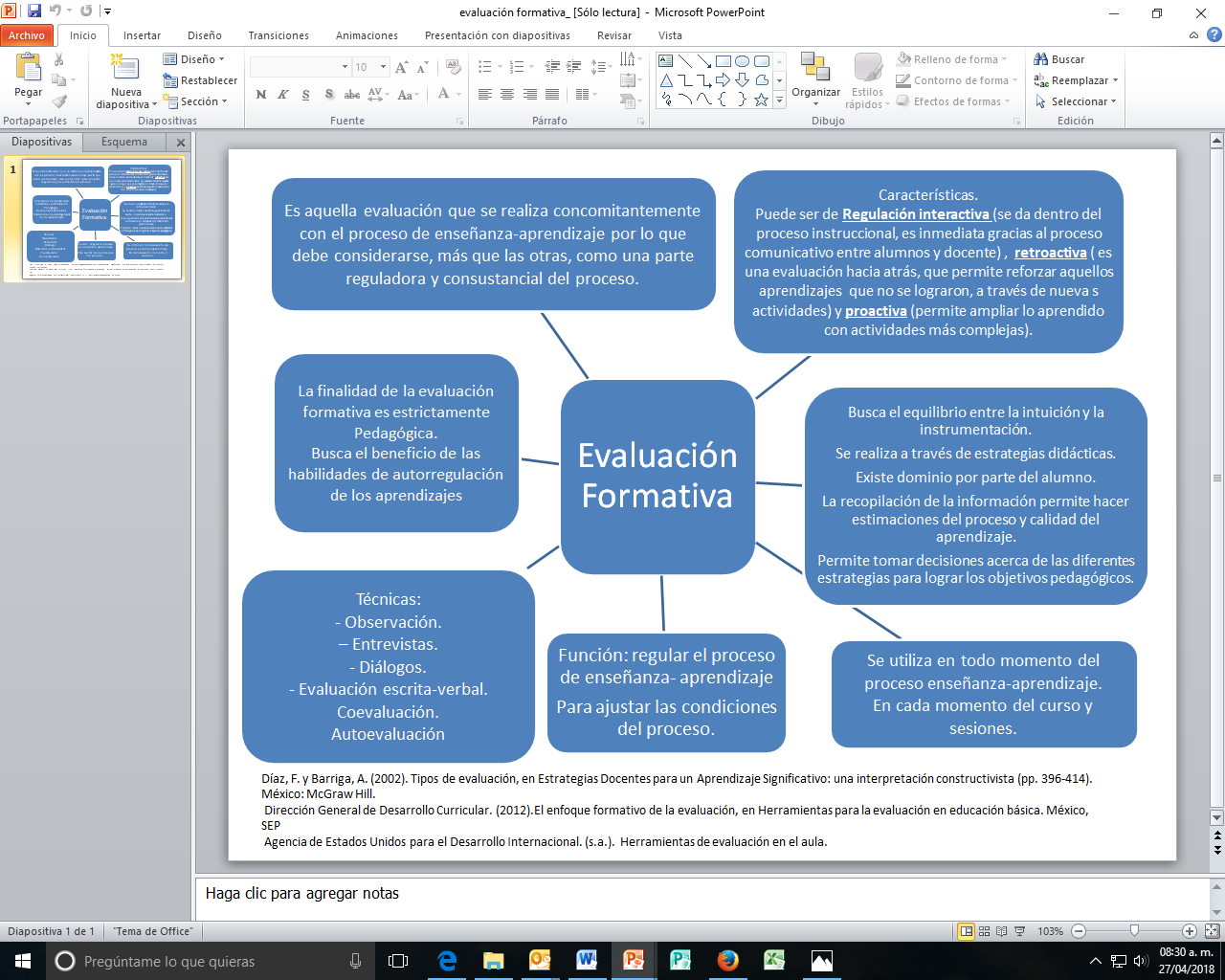 - Formatos e Instrumentos para la Planeación -
(5i10)
Producto 10. Organizadores Gráficos
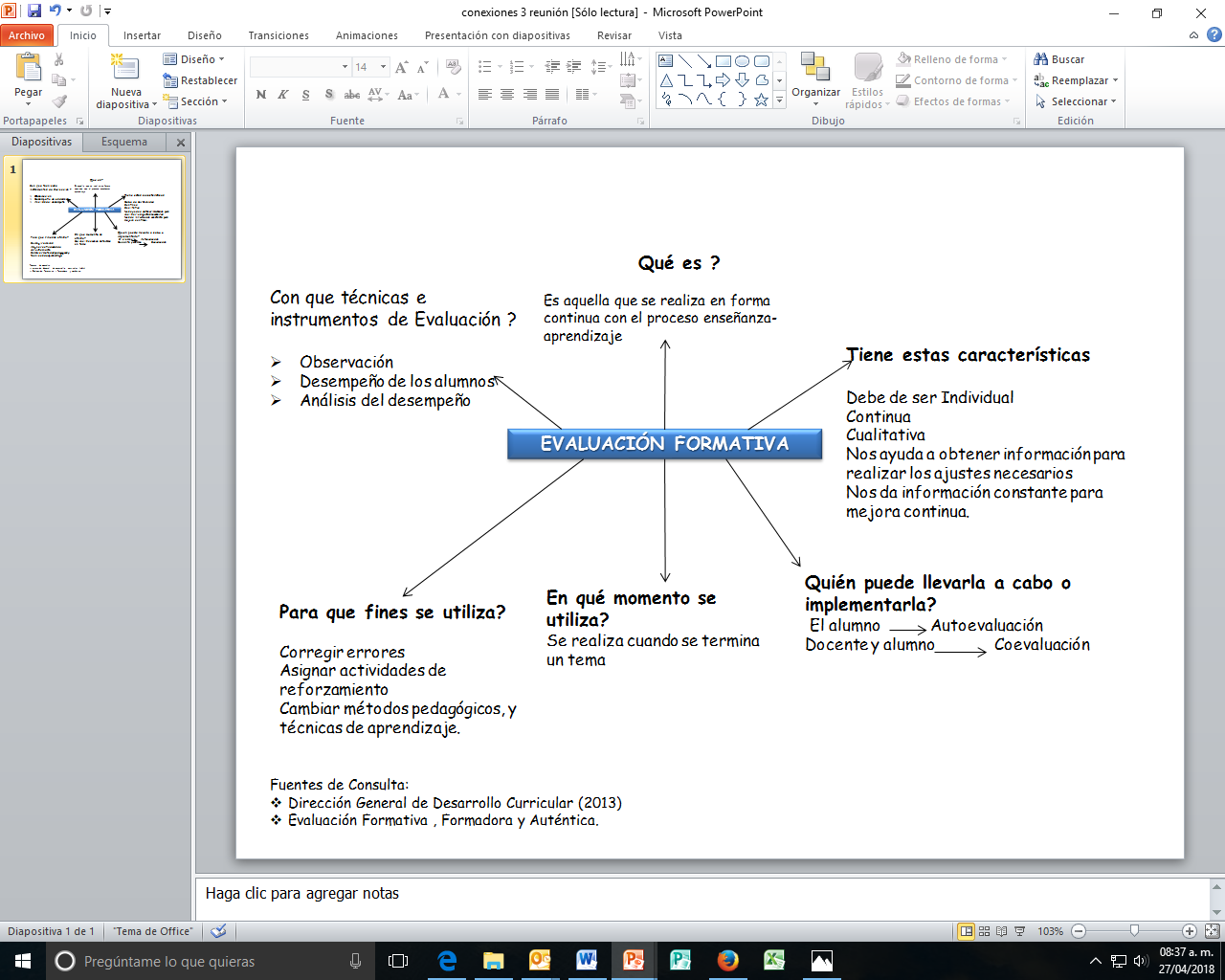 - Formatos e Instrumentos para la Planeación -
(5i10)
Producto 10. Organizadores Gráficos
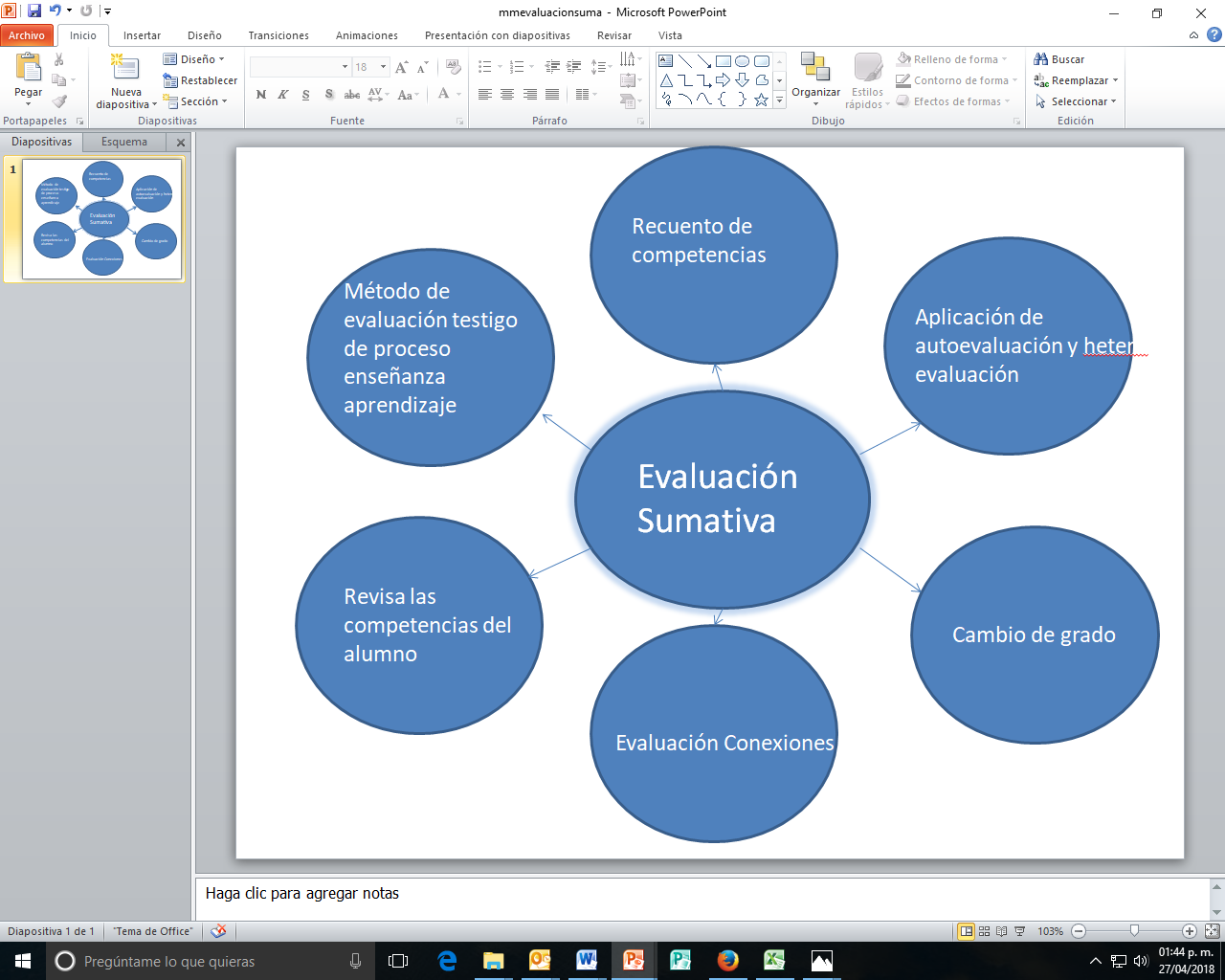 Evaluación Formatos Prerrequisitos
(5i11)
Producto 11. Propuestas de Formatos
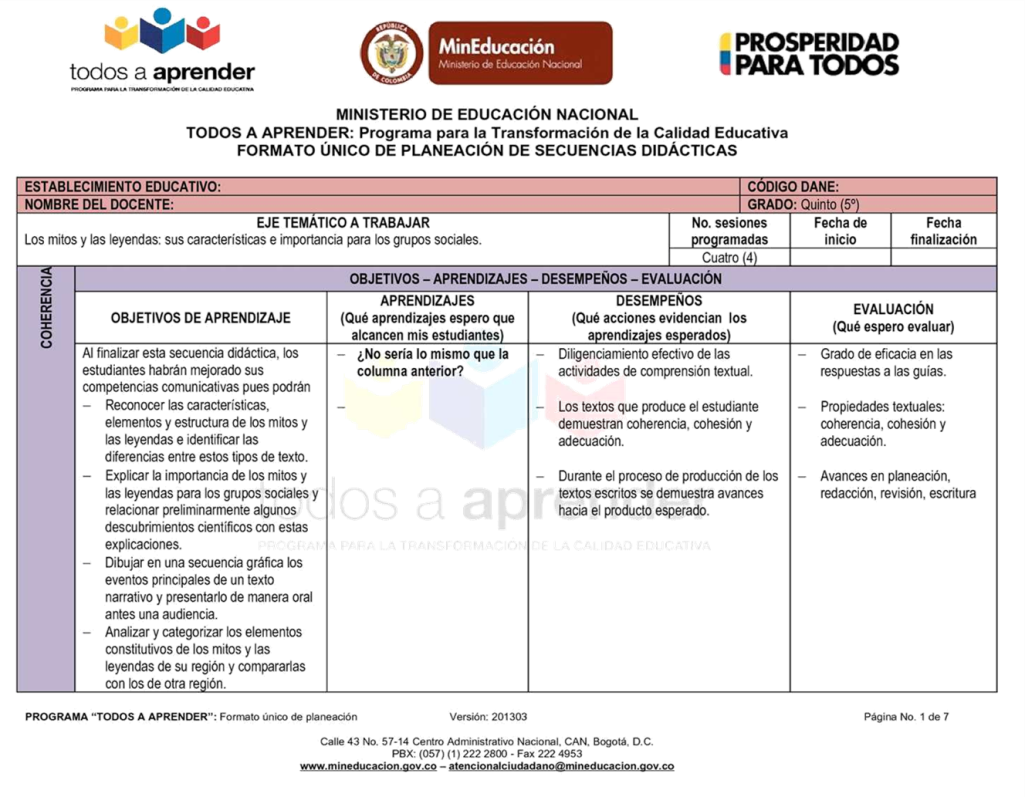 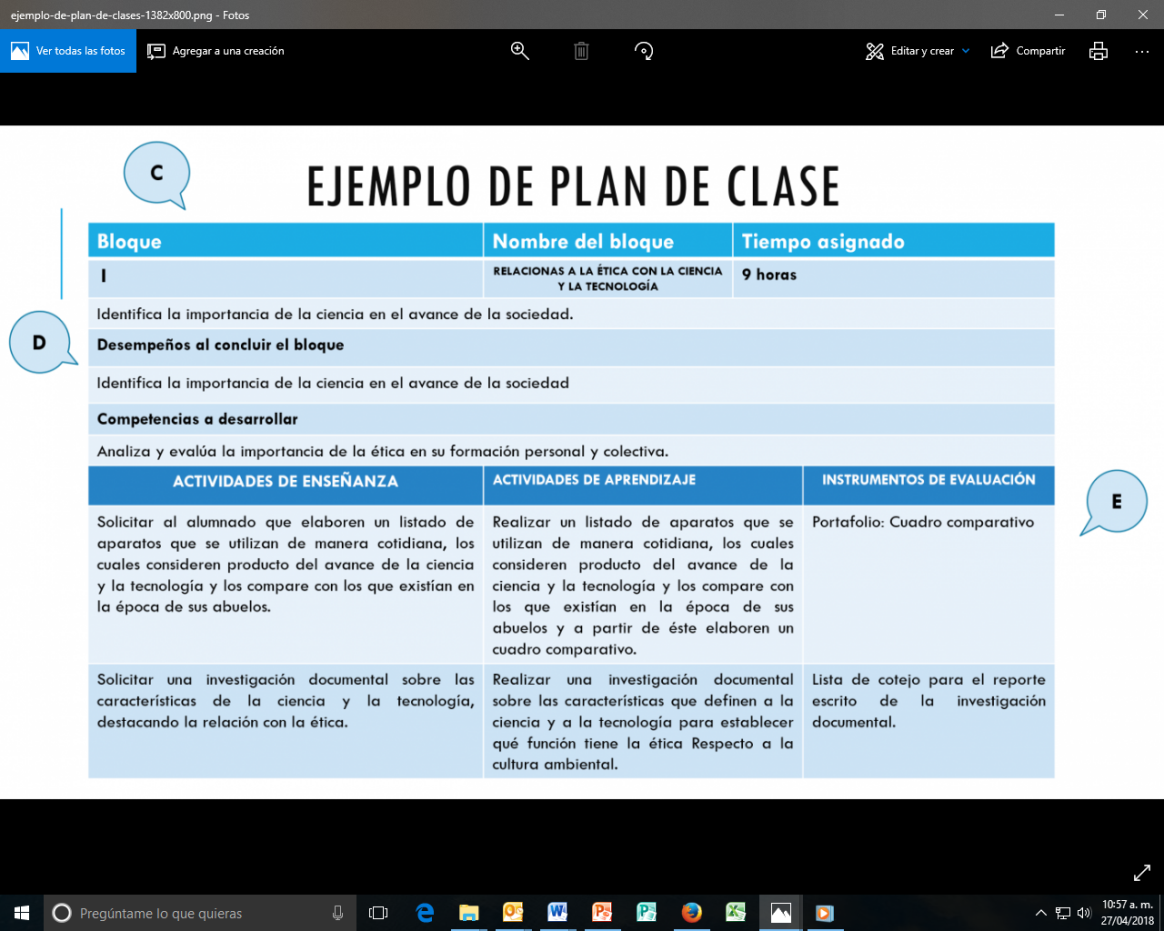 Evaluación Formatos Prerrequisitos
(5i11)
Producto 11. Propuestas de Formatos
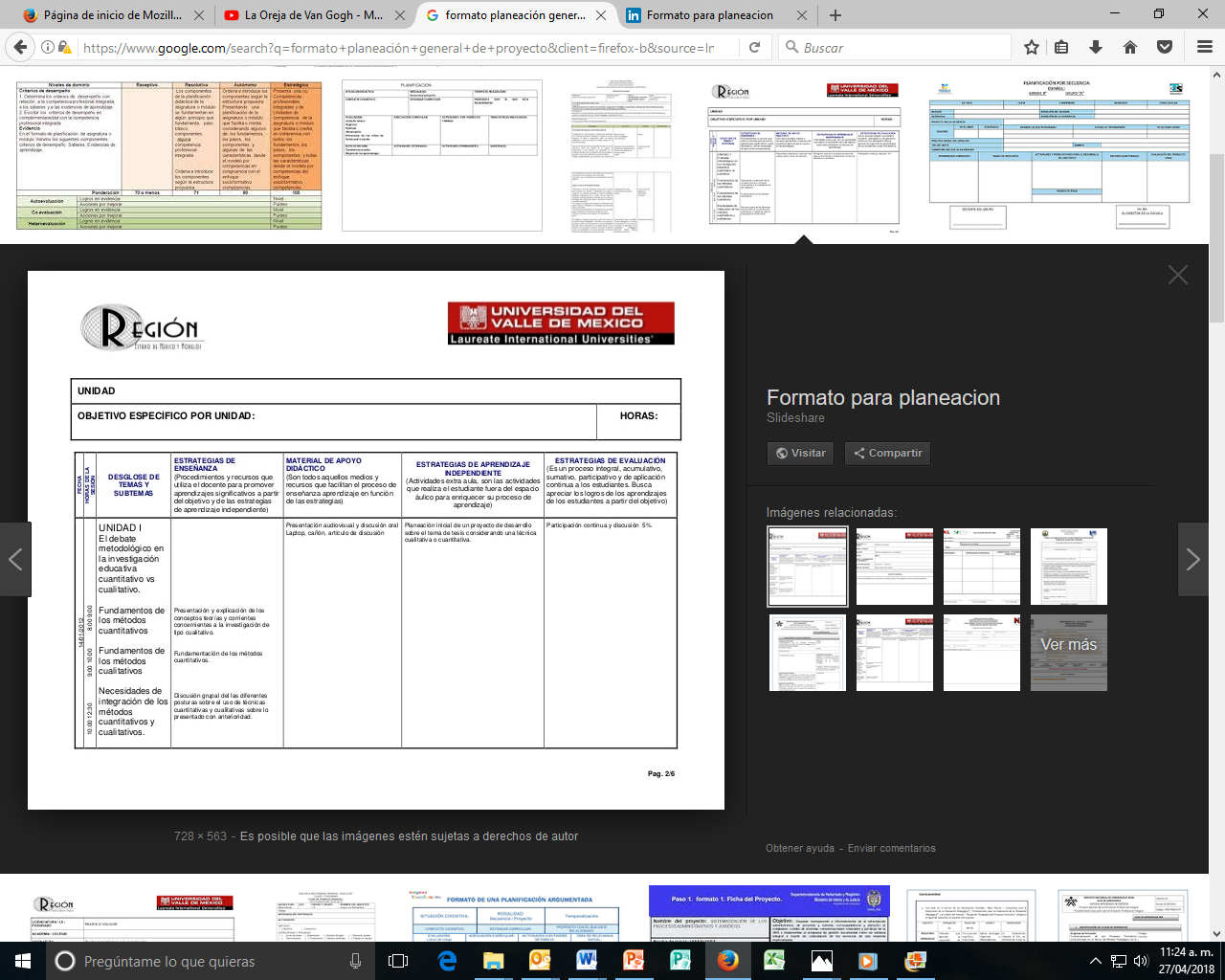 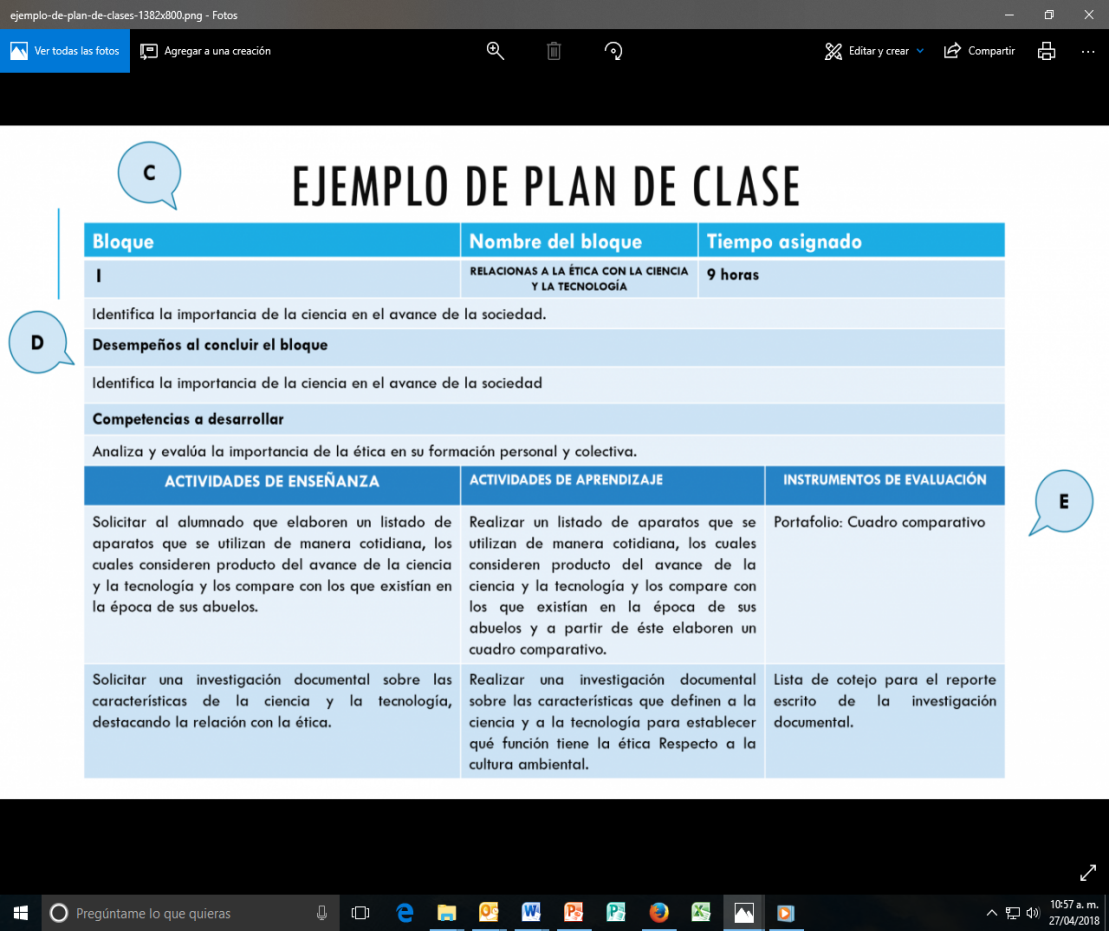 Evaluación Formatos Prerrequisitos
(5i11)
Producto 11. Propuestas de Formatos
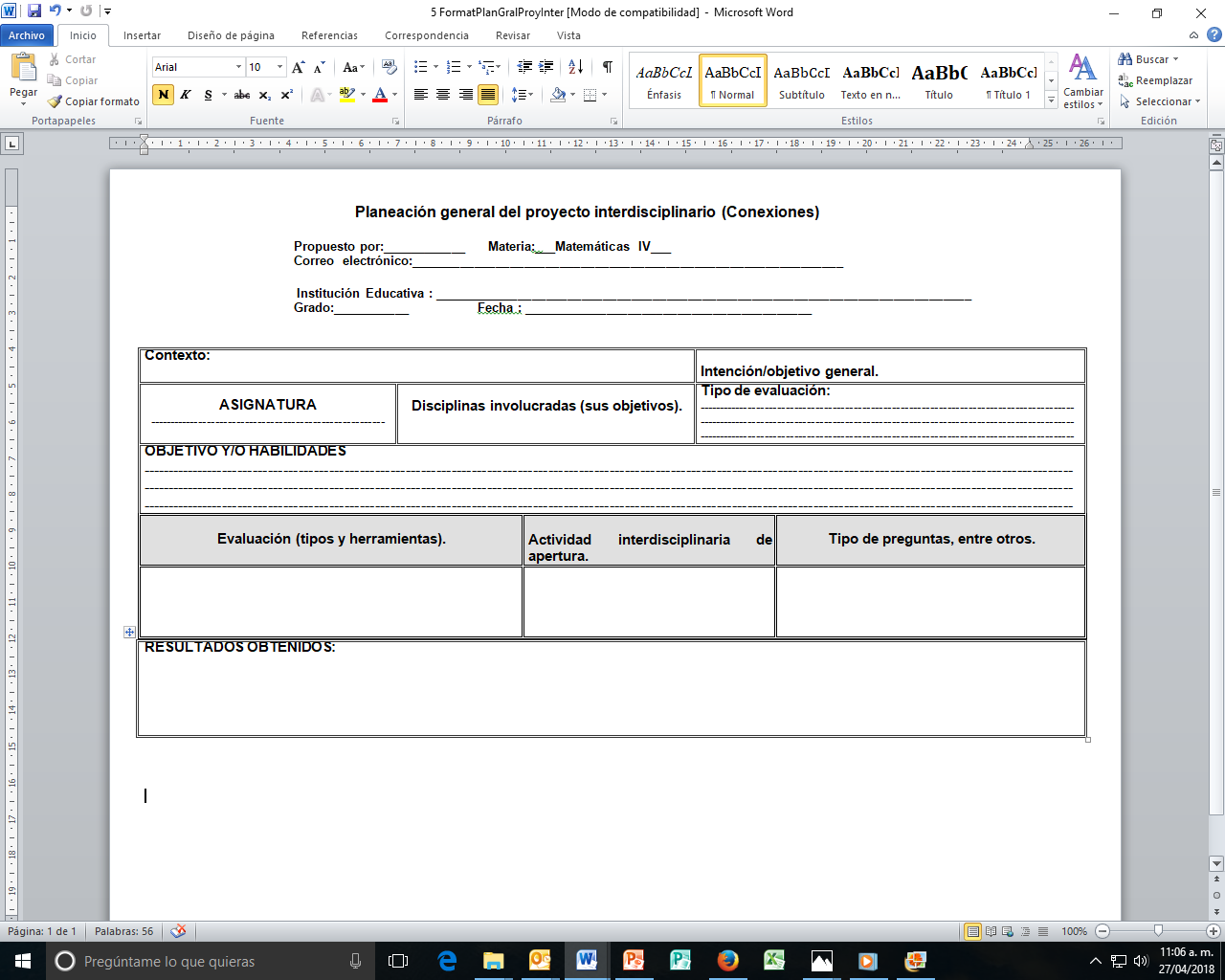 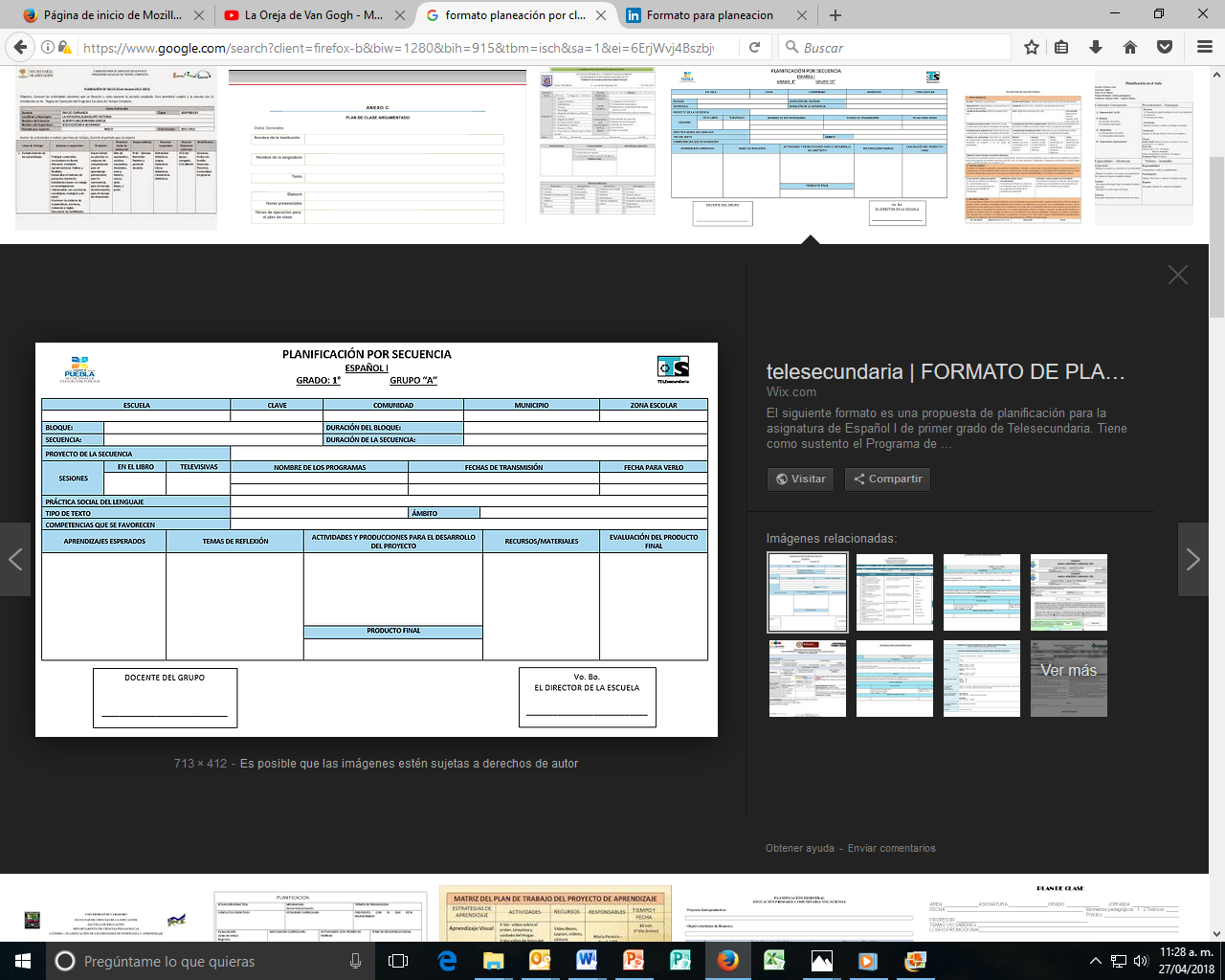 Evaluación Formatos Prerrequisitos
(5i11)
Producto 11. Propuestas de Formatos
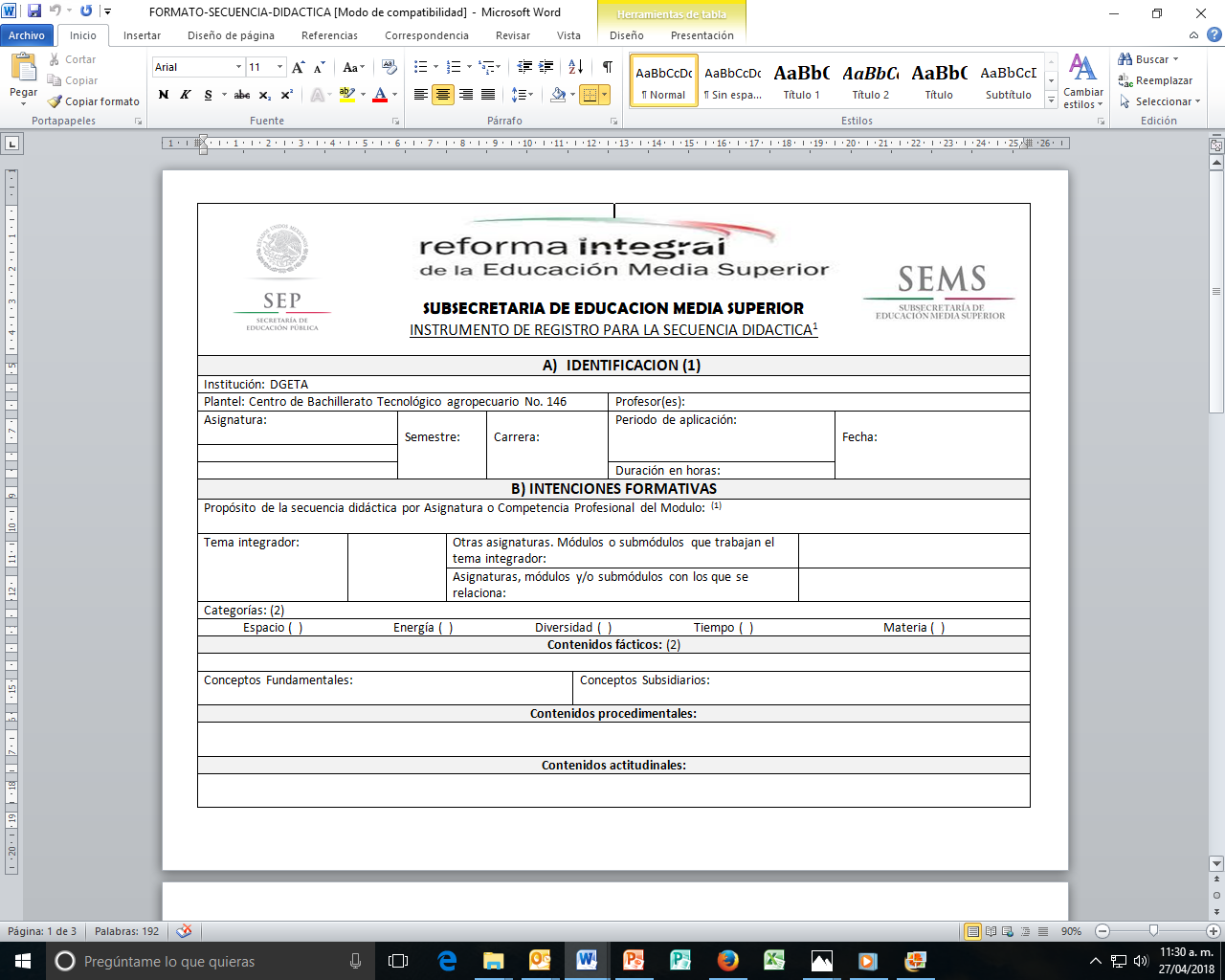 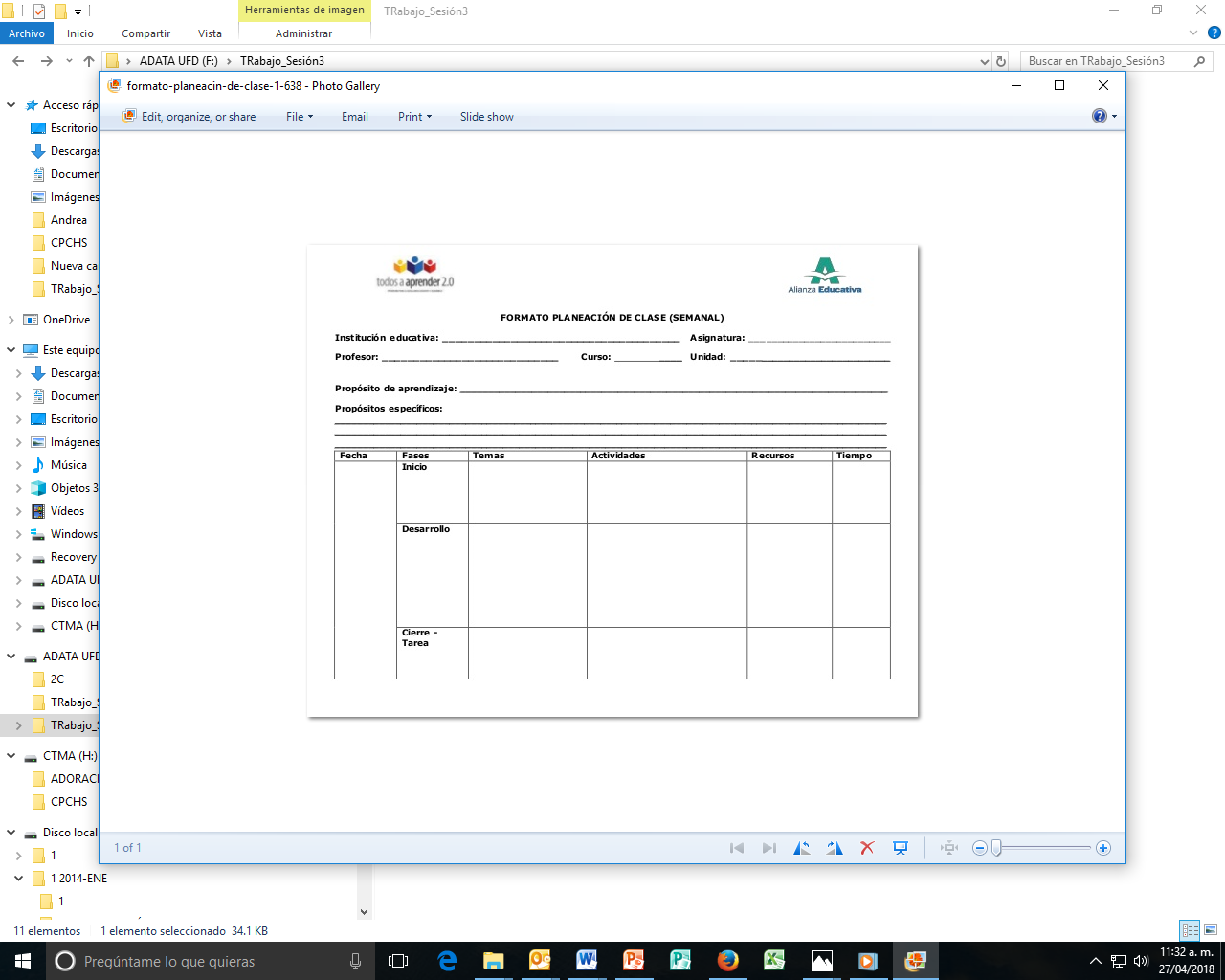 Evaluación Formatos Grupo Heterogéneo
(5i12)
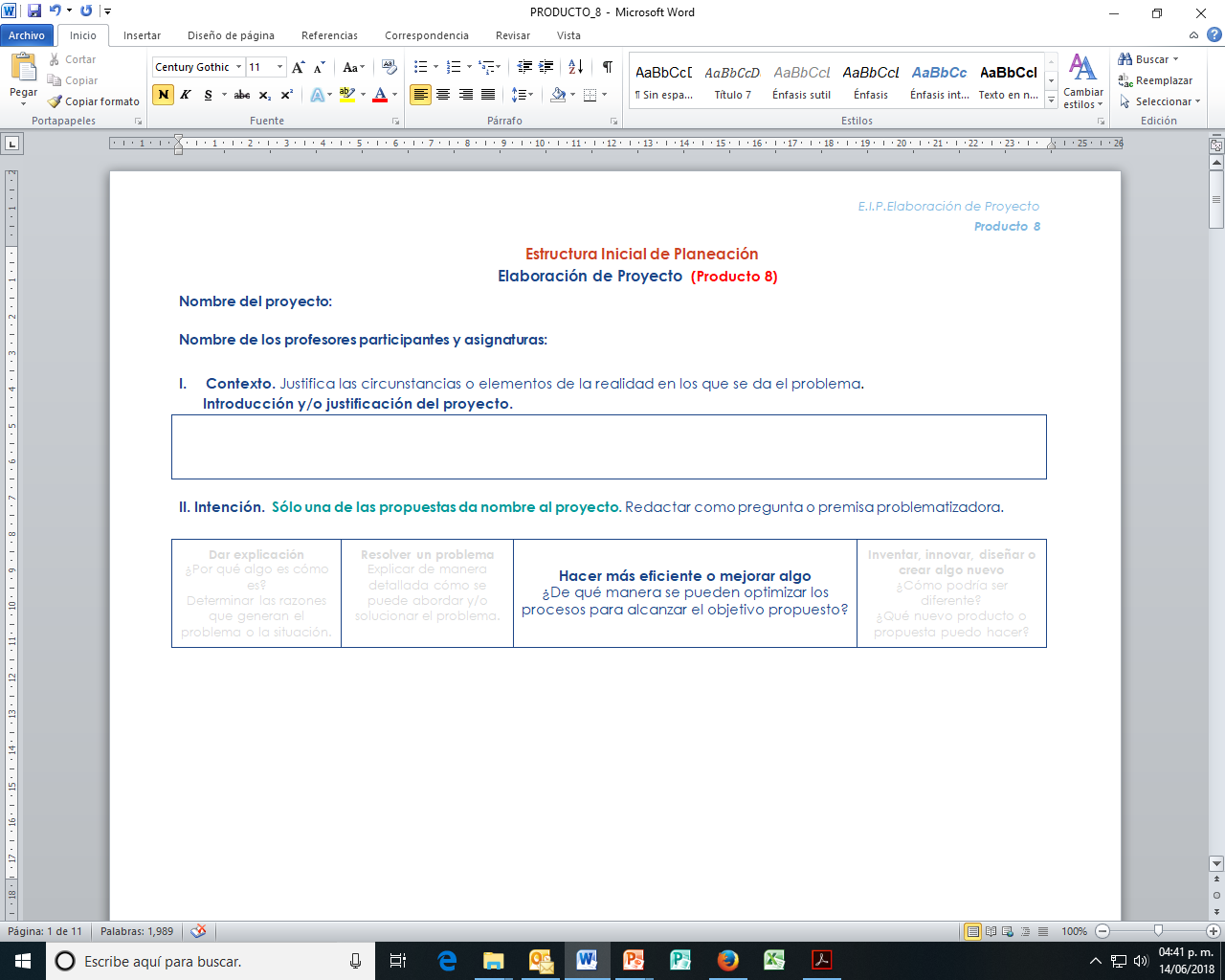 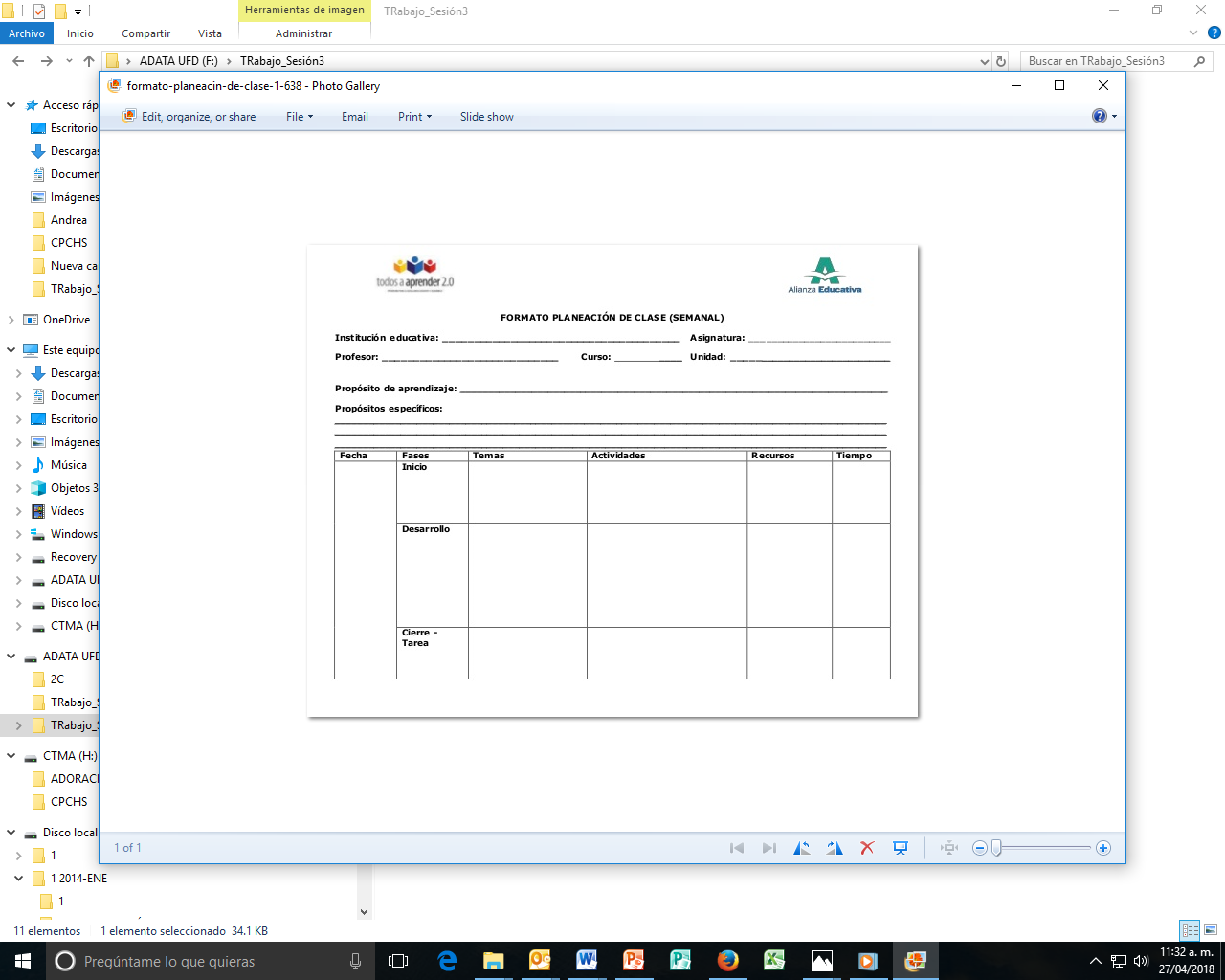 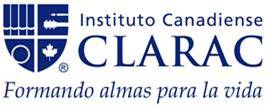 (5i13)
Infografía Digital
¿Cómo hacer una Infografía?
(5i13)
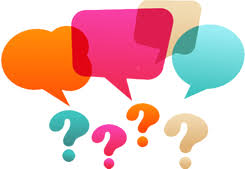 Definir el objetivo y público al que va dirigido
Seleccionar el tema y fuentes de información
Organizar ideas: ¿Cómo hacerlo?, ¿En qué?
Determinar el tipo de difusión
1
2
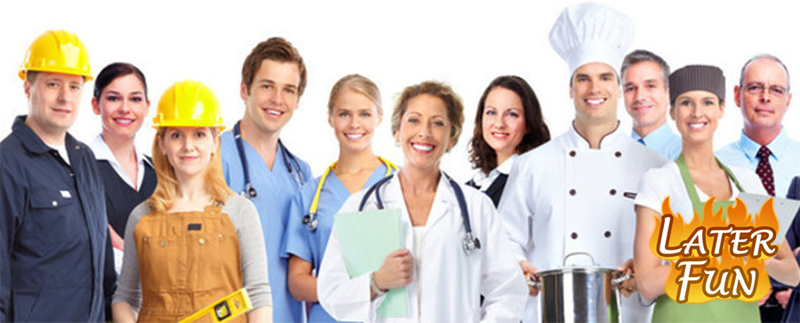 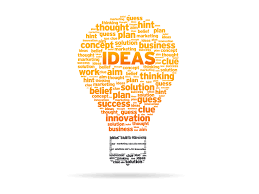 3
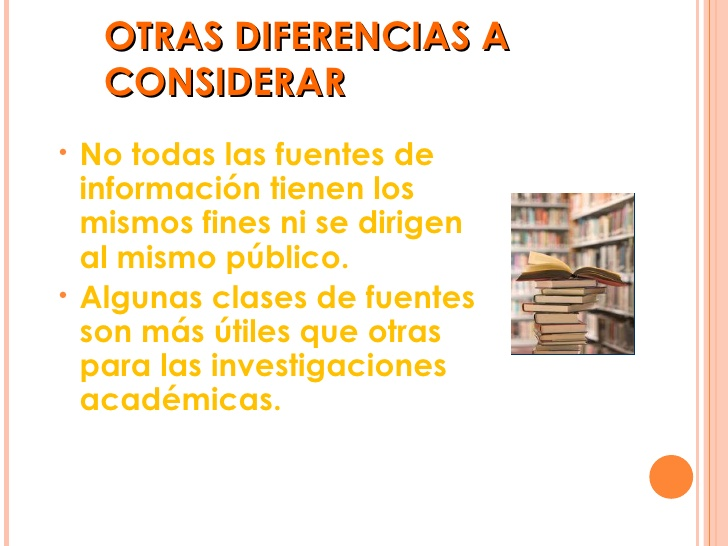 4
¿Cómo hacer una Infografía?
(5i13)
Decidir el tipo de presentación: digital o impreso
Seleccionar imágenes, datos estadísticos, gráficos, etc.
Hacer un bosquejo
Elegir las herramientas necesarias para elaborarlo
5
6
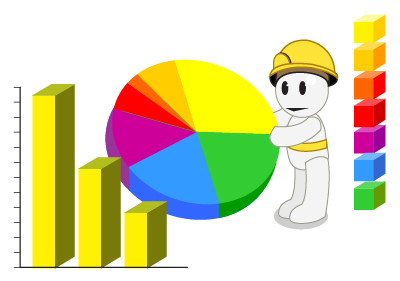 7
8
Infografía
(5i14)
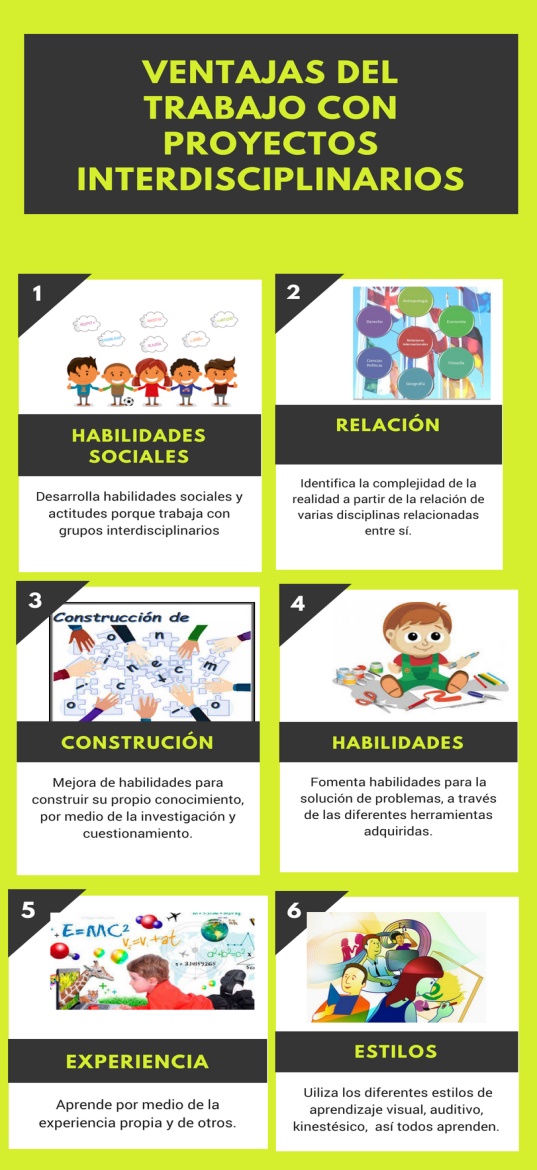 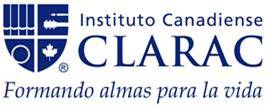 (5i15)
Reflexiones Personales
(5i15)
Lógica
La experiencia del trabajo interdisciplinario de conexiones representa grandes ventajas, cuyo objetivo consiste en  desarrollar las  habilidades sociales y actitudinales del estudiante esto se da por medio del trabajo en equipo, así mismo mejora las habilidades para construir su propio conocimiento por medio de la investigación, reflexión y contenidos académicos.
Esta forma de trabajo va ayudar al estudiante a tener un enfoque pedagógico-didáctico y metodológico, ya que es una de las barreras de aprendizaje que enfrentan en la actualidad.
Lo cierto es que los profesores involucrados deben de tener una buena coordinación en programas y temas que  enlacen perfectamente en el proyecto con las disciplinas involucradas, para así concluir en tiempo y forma con el objetivo.
Orientación IV
(5i15)
El trabajo interdisciplinario es fructífero en cuanto al desarrollo del conocimiento, pero también a las habilidades sociales que se ponen en juego, como la negociación, tolerancia, comunicación, establecer acuerdos, organización y coordinación de tiempos, ideas y la concreción de éstas. 
Me pareció un buen ejercicio y proceso entre los docentes, ya que es justo lo que pedimos a los alumnos, partiendo de esto considero que es trabajar con congruencia para formar estudiantes a través del ejemplo,  del propio aprendizaje y desarrollo de habilidades docentes.
(5i15)
Informática
El trabajo interdisciplinario nos brinda a docentes y alumnos, una maravillosa oportunidad para enriquecer nuestros conocimientos por la interrelación entre las disciplinas, pero también nos permite fortalecer nuestras habilidades sociales.
(5i15)
Matemáticas
Mis dificultades para la construcción del proyecto fueron:  tratar de utilizar un lenguaje en común con miembros del equipo, además de dejar de prescindir de metodologías y enfoques disciplinares propios.